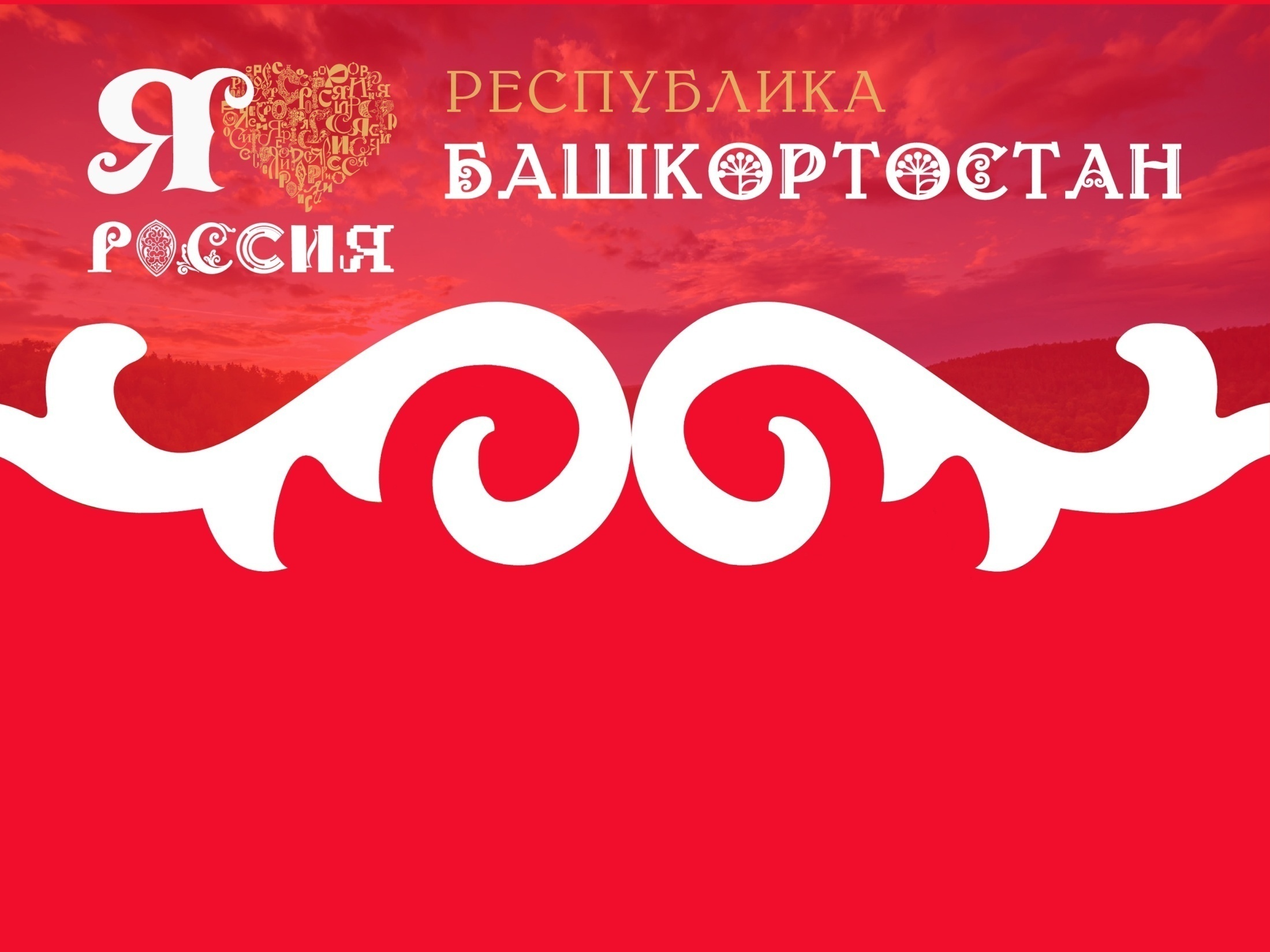 Мастер-класс 
логопеда
«Книга для альтернативного чтения
 «РЕПКА»
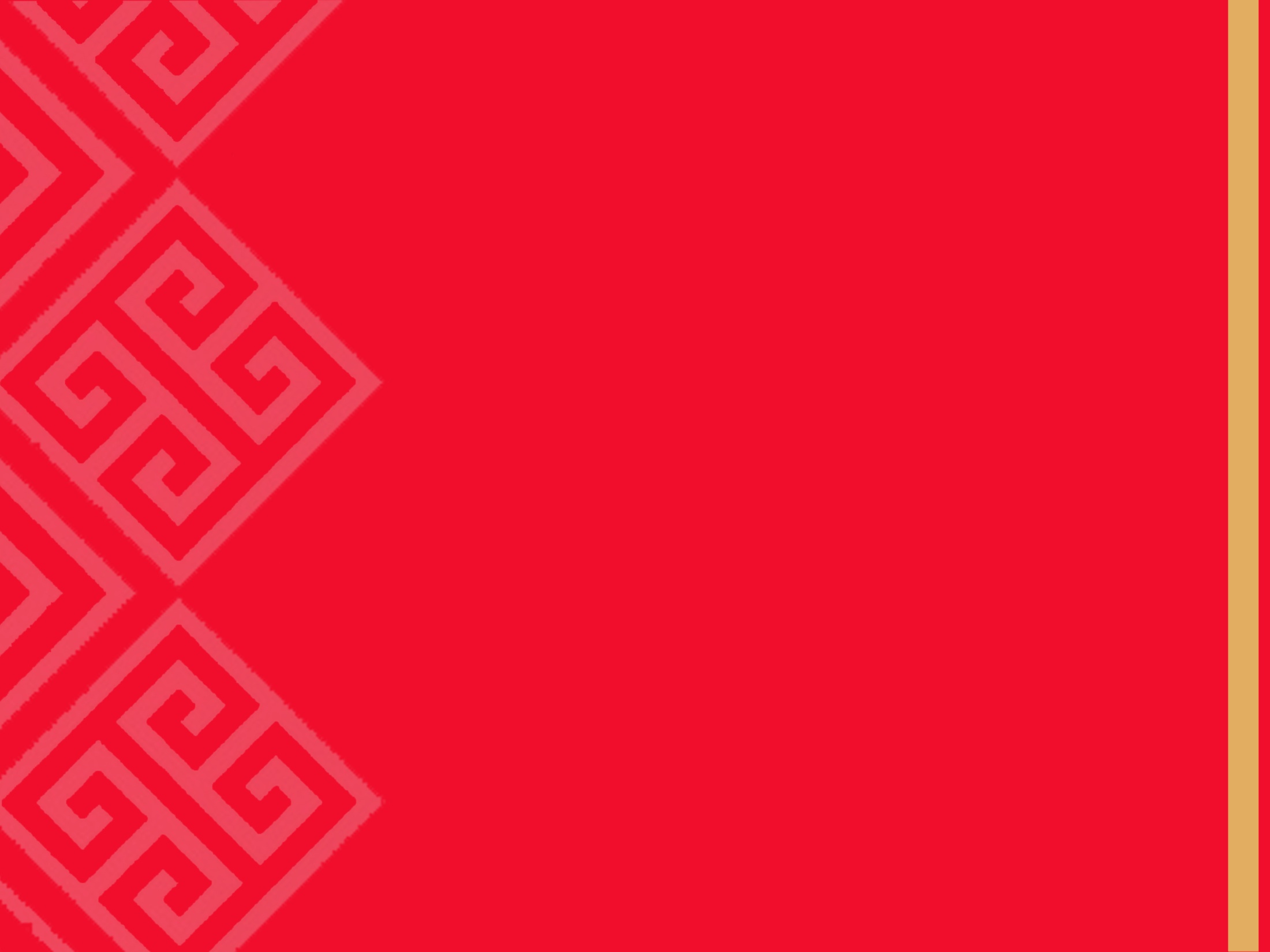 Наш девиз:
«Каждый может говорить!»
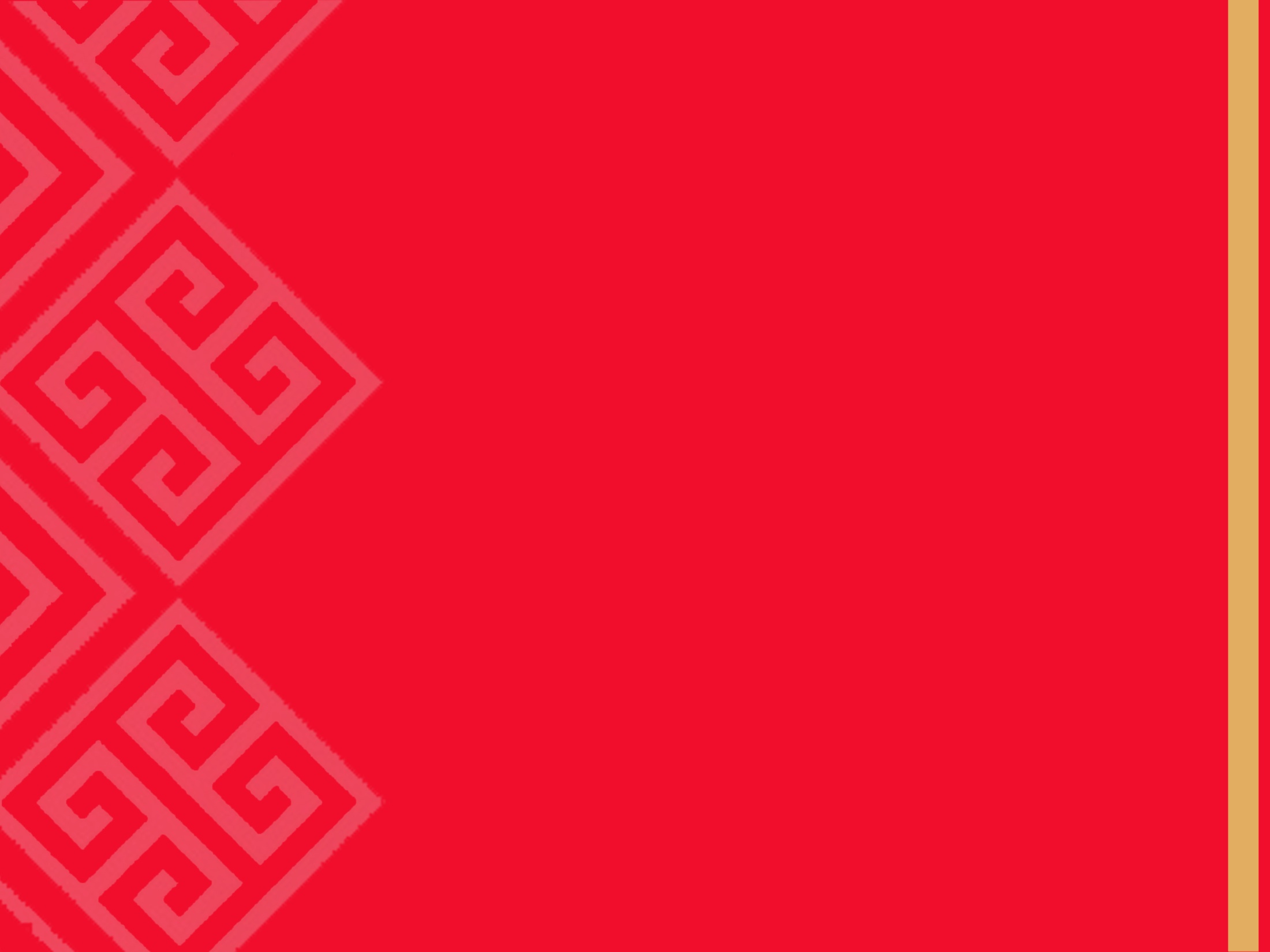 Цель нашей работы – развитие коммуникативных навыков у детей (вербальных и невербальных). Детки у нас особенные, и не каждый может овладеть речью. Мы делаем все для того, чтобы каждый ребенок в силу своих возможностей смог самостоятельно общаться, выразить просьбу, свое желание или от чего-то отказаться.
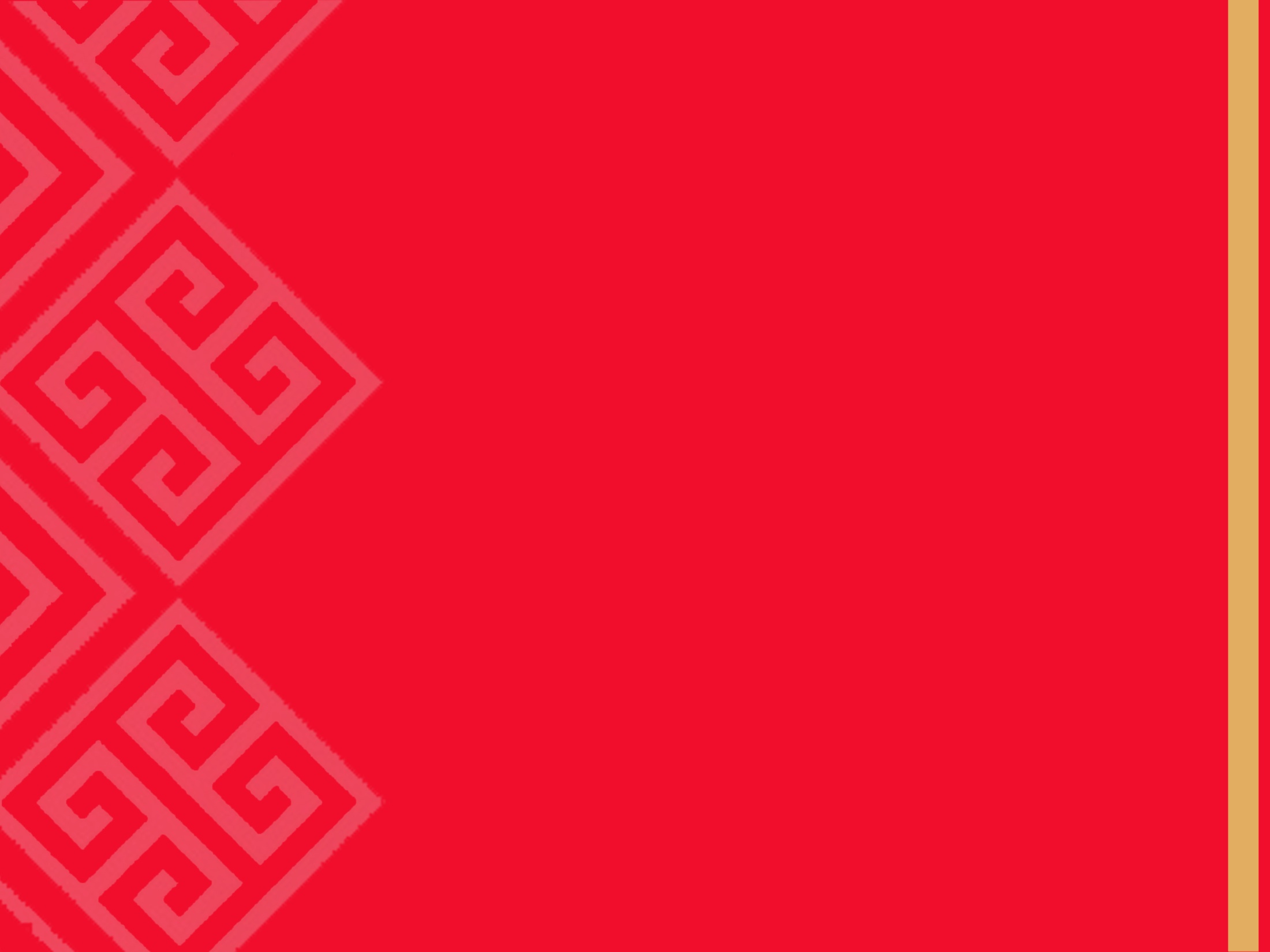 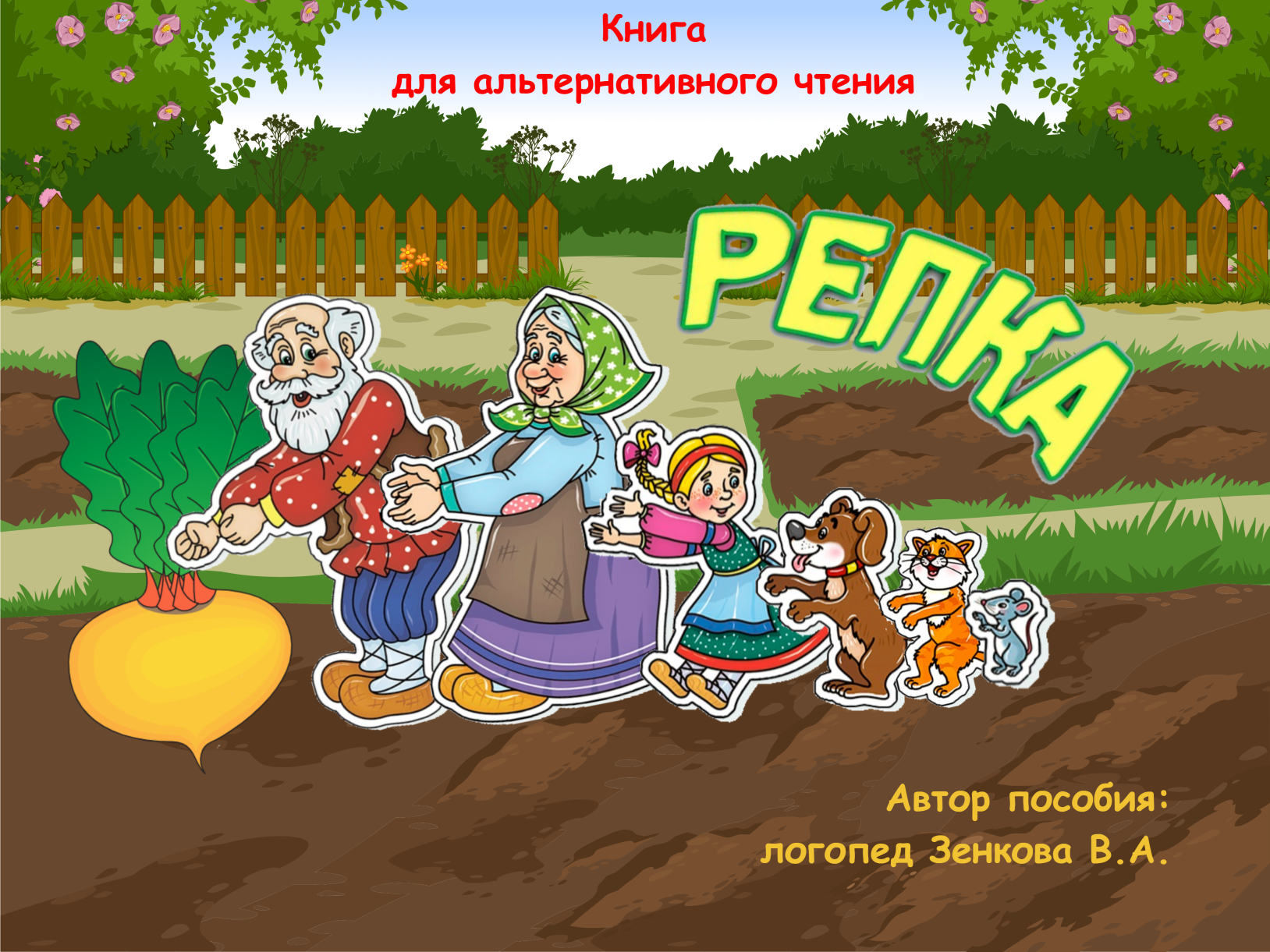 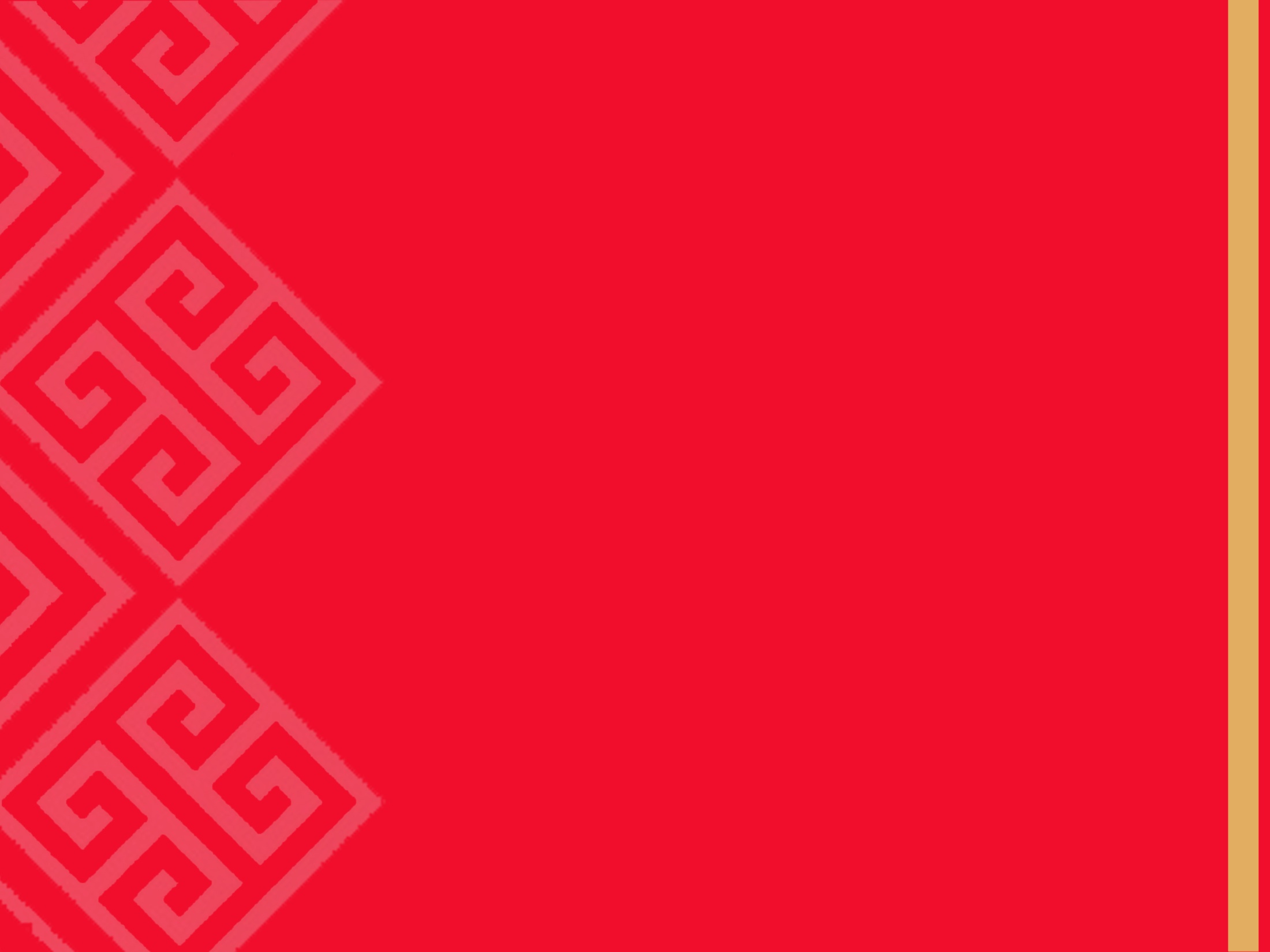 Данное пособие поможет любому ребенку (даже неговорящему) легко и быстро запомнить и рассказать самому любимую сказку. 
	Для пересказа сказки используется метод мнемотехники, который поможет запомнить сказку и рассказать ее при помощи карточек. Суть данной техники состоит в том, чтобы связать слова и картинки в один текст. Во время запоминания используются зрительные, слуховые и тактильные анализаторы. 
	Приемы мнемотехники доступны всем и их не трудно освоить.
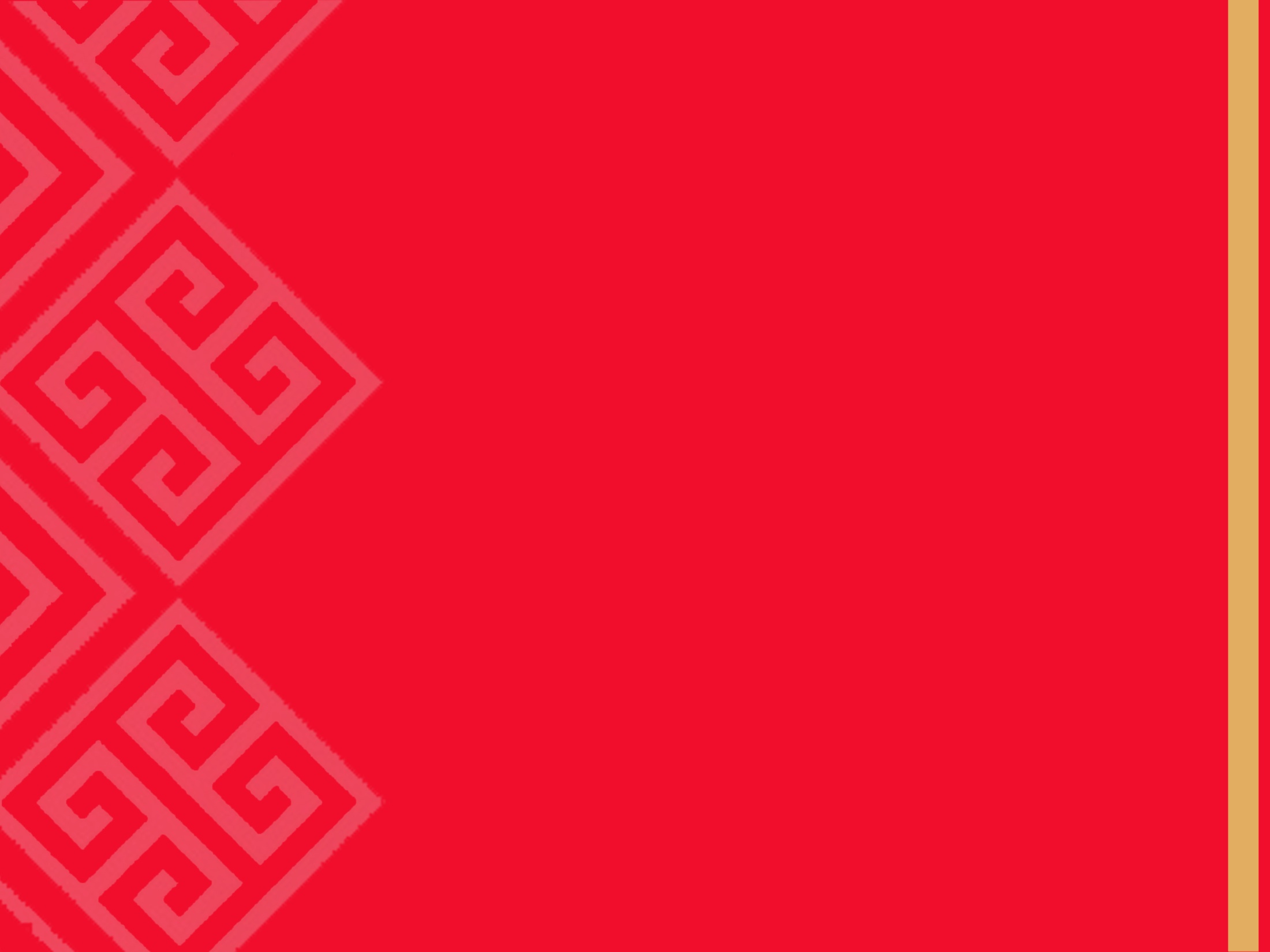 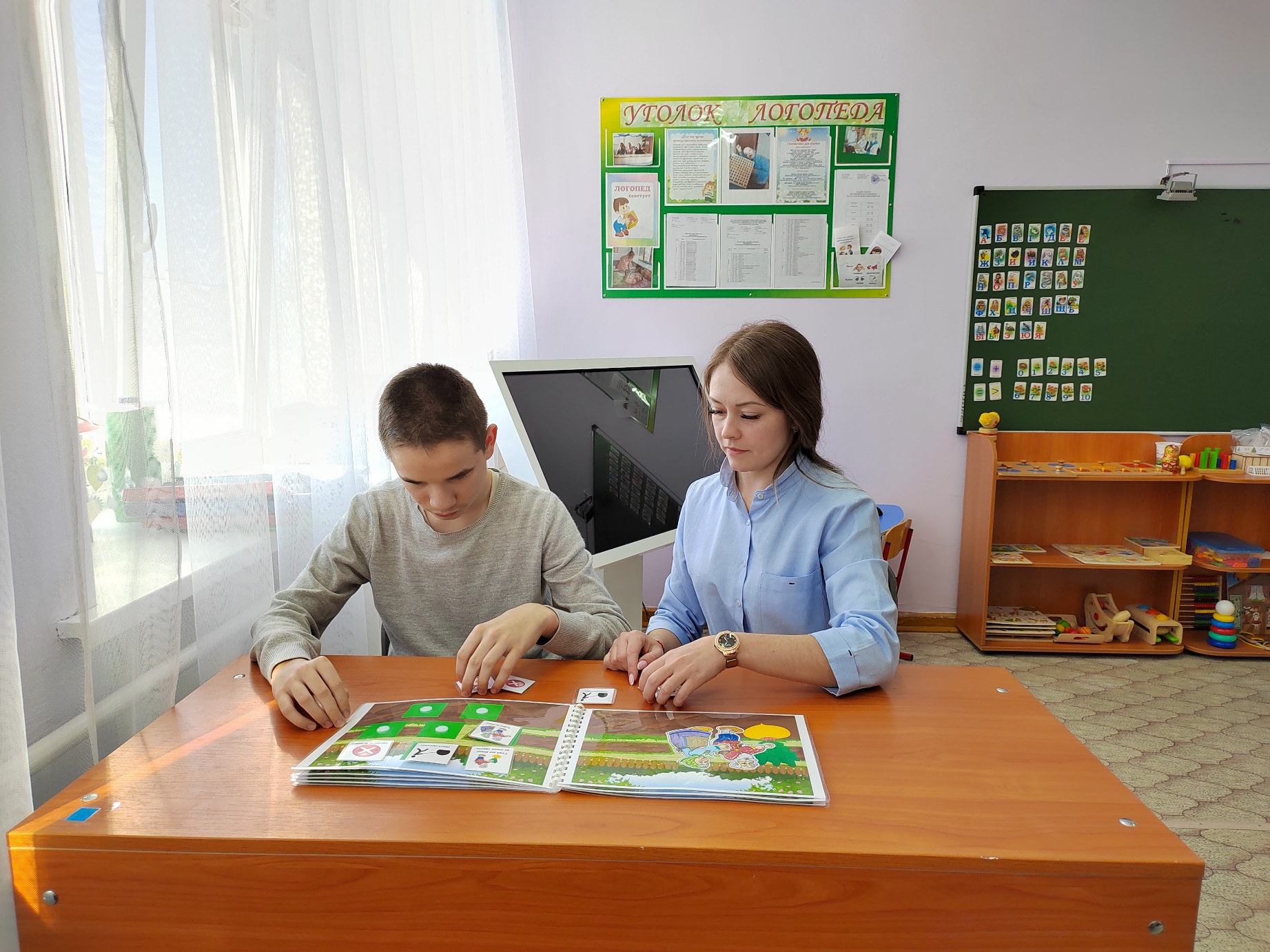 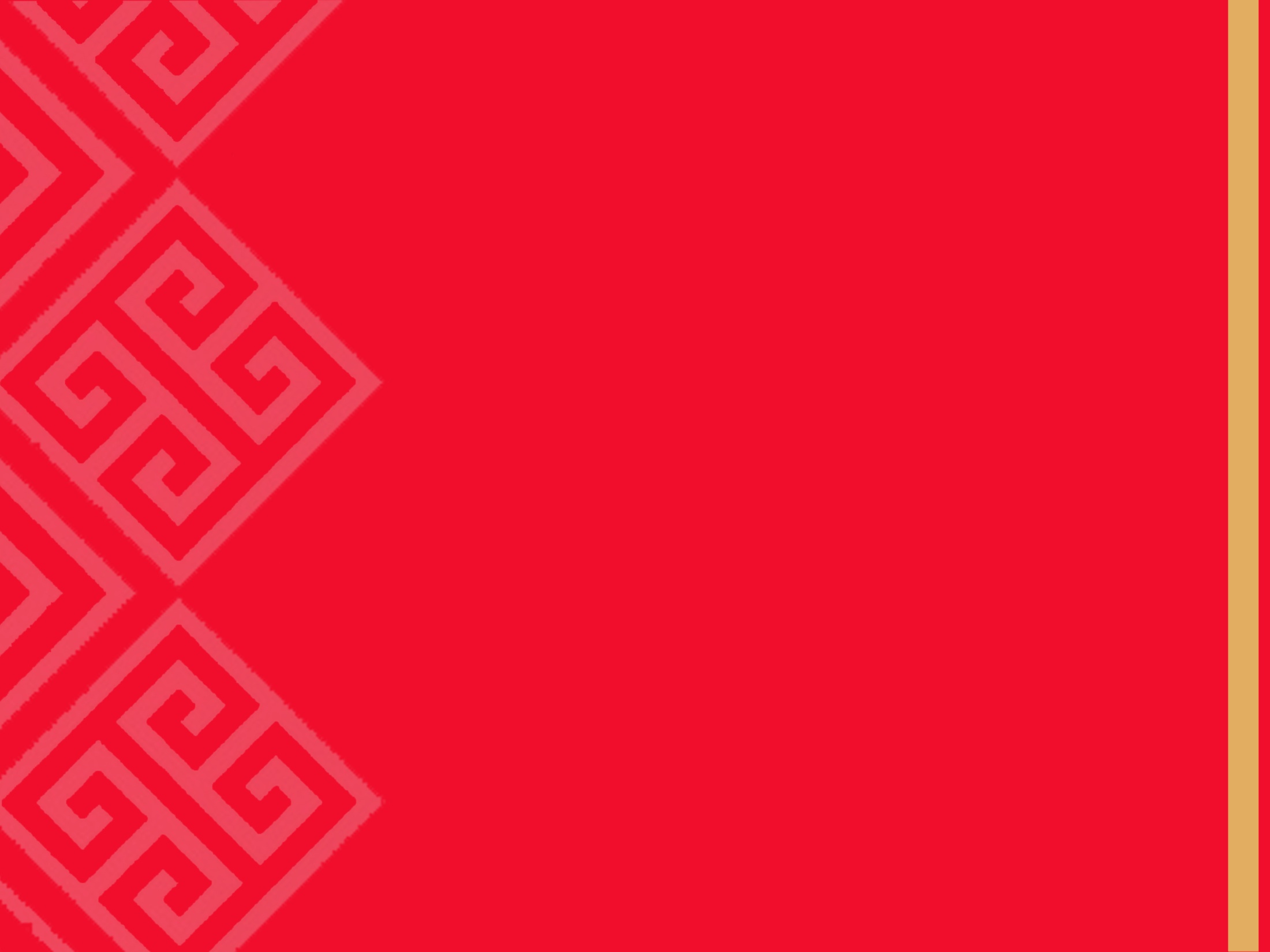 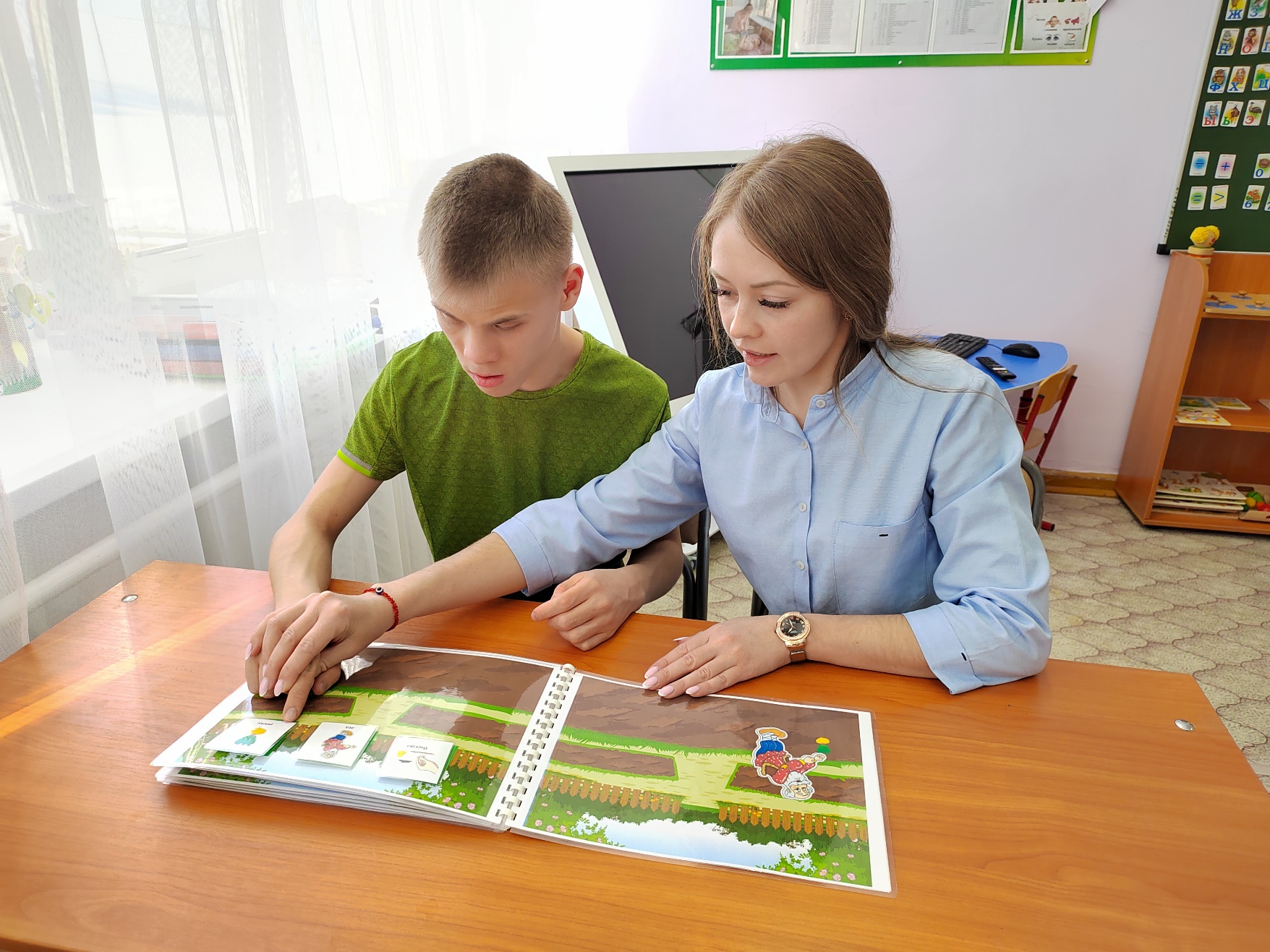 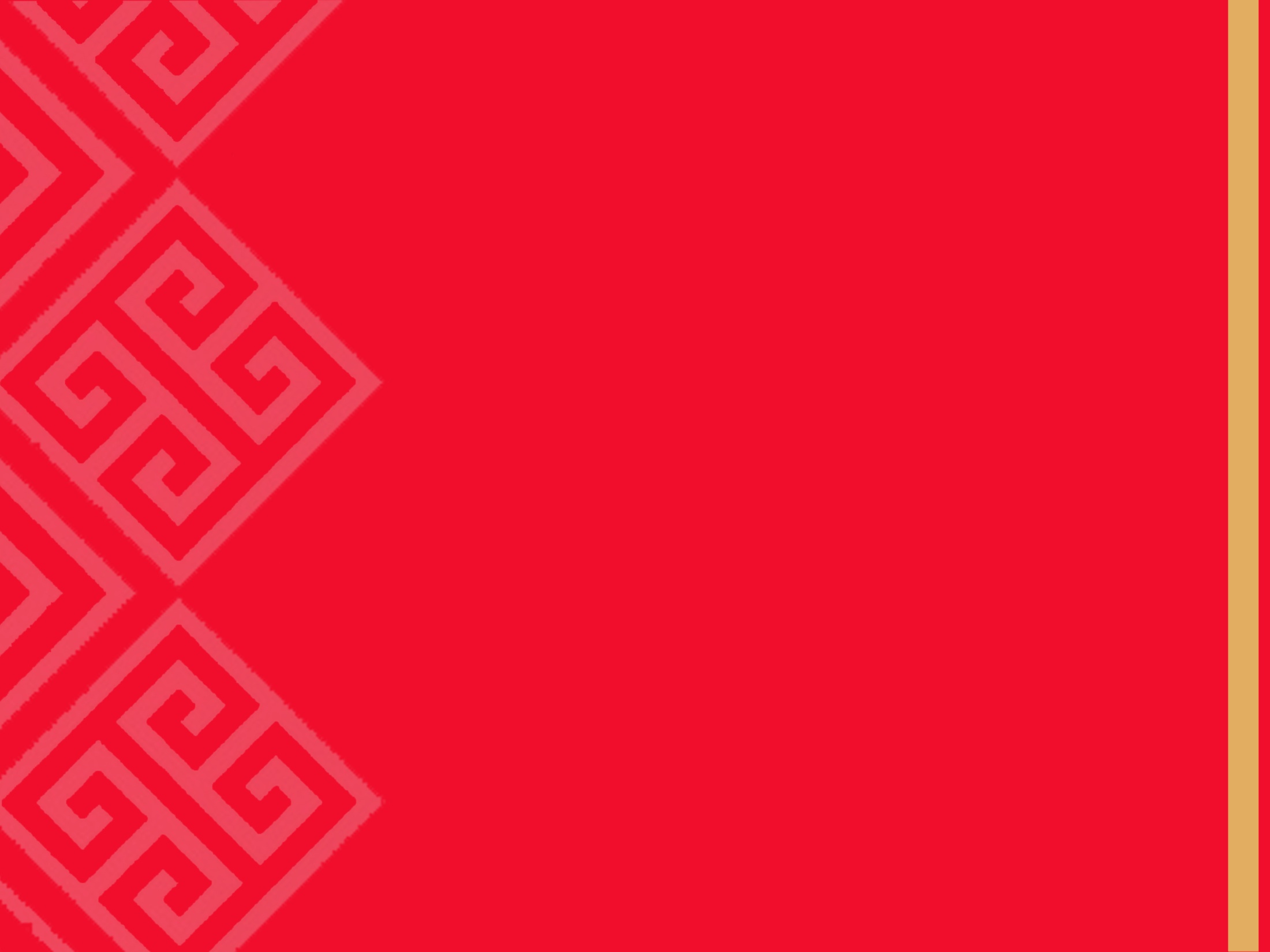 Преимущества данной книги:
- она развивает память, мышление, речь
- книга очень яркая, красочная, что сразу привлечет внимание ребенка
- книга долговечная
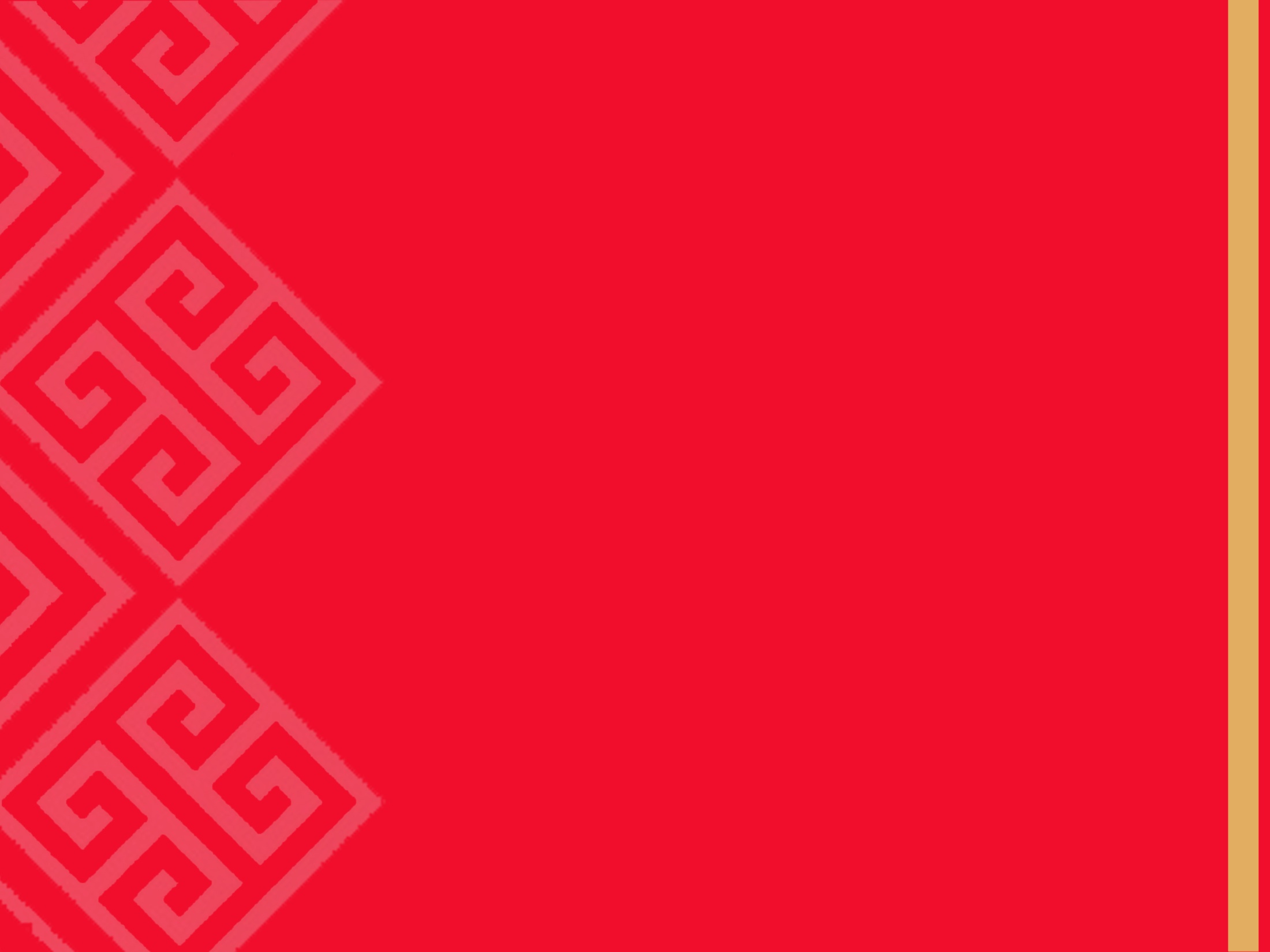 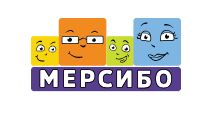 Интерактивный конструктор картинок
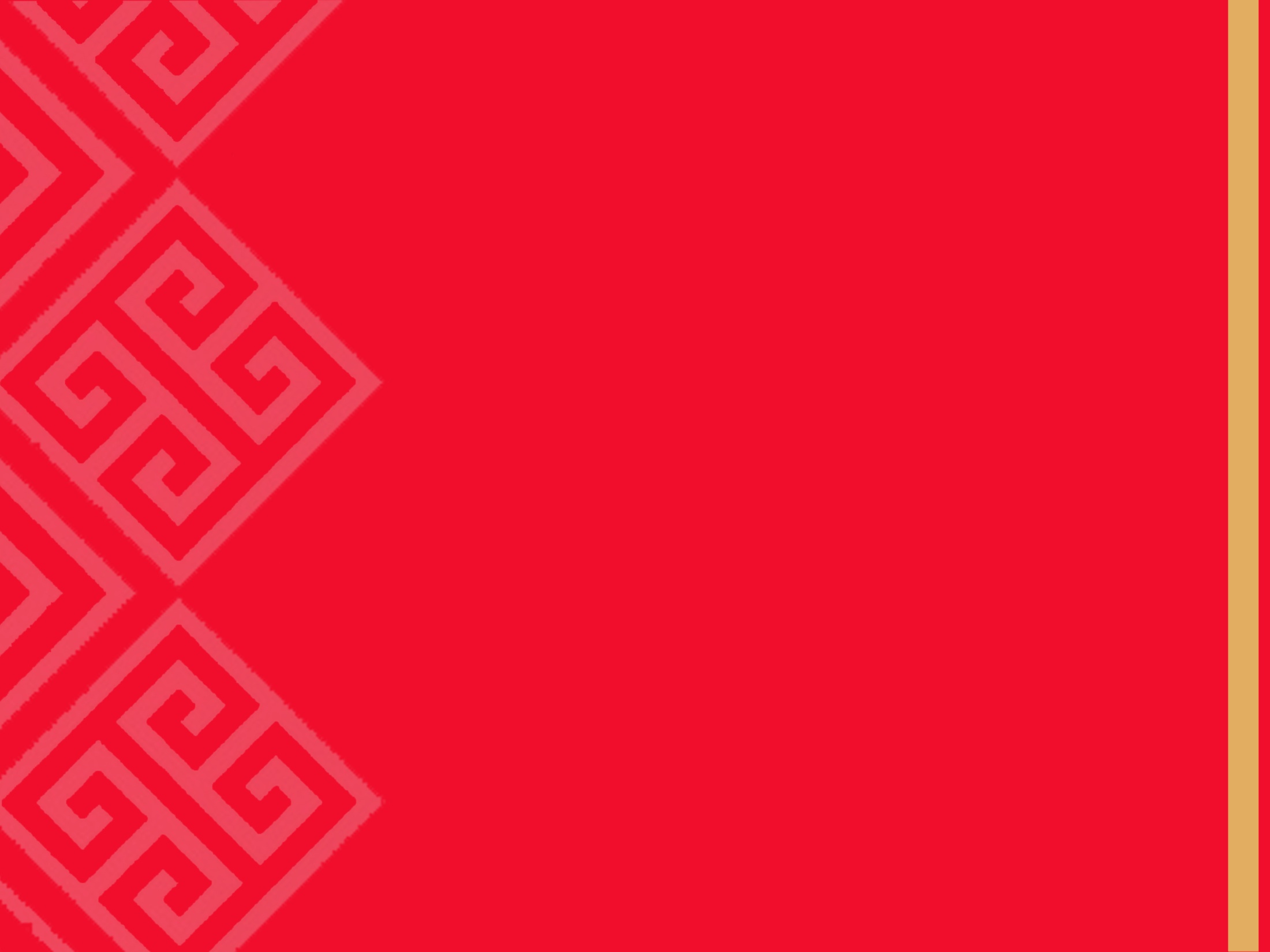 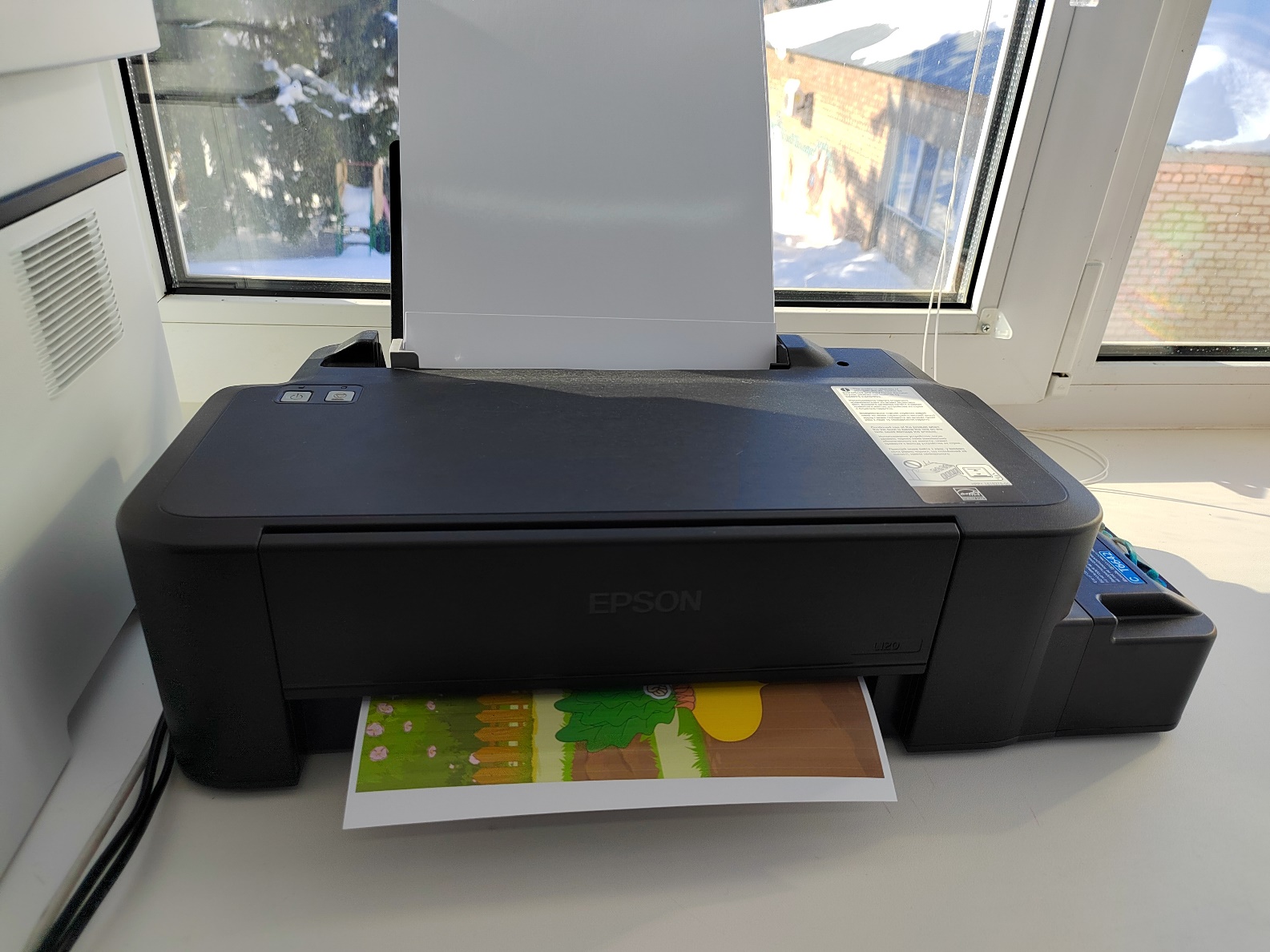 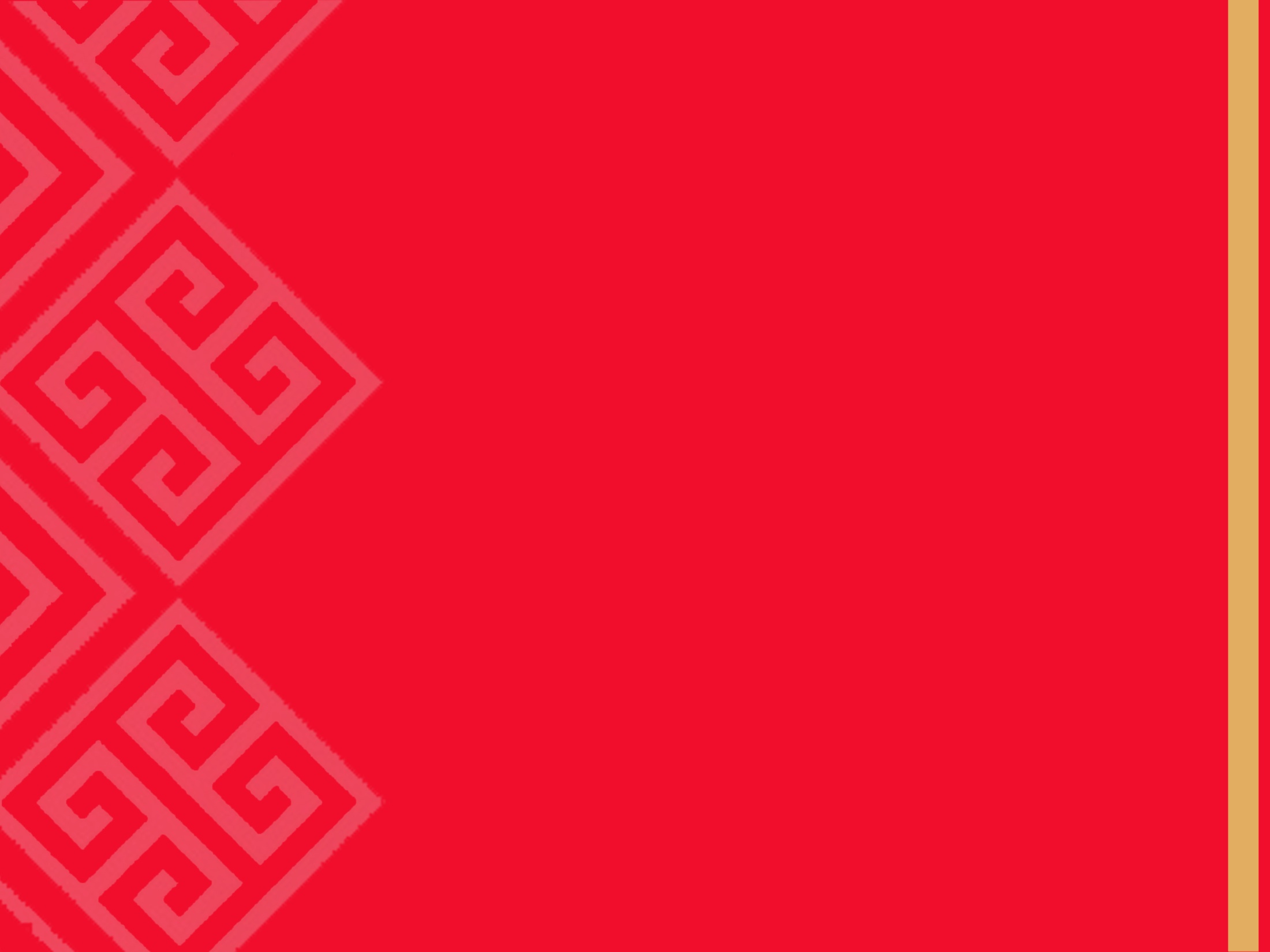 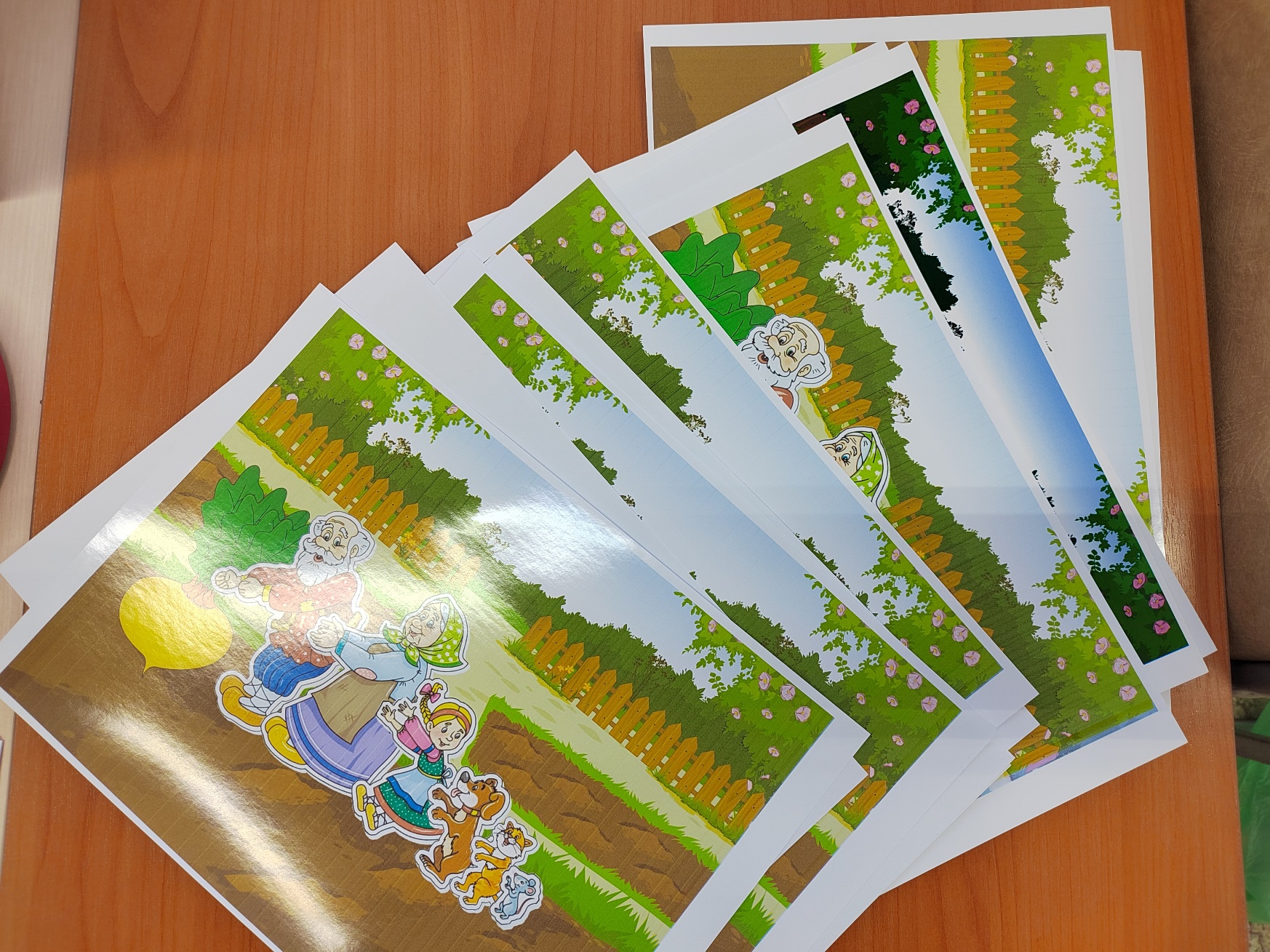 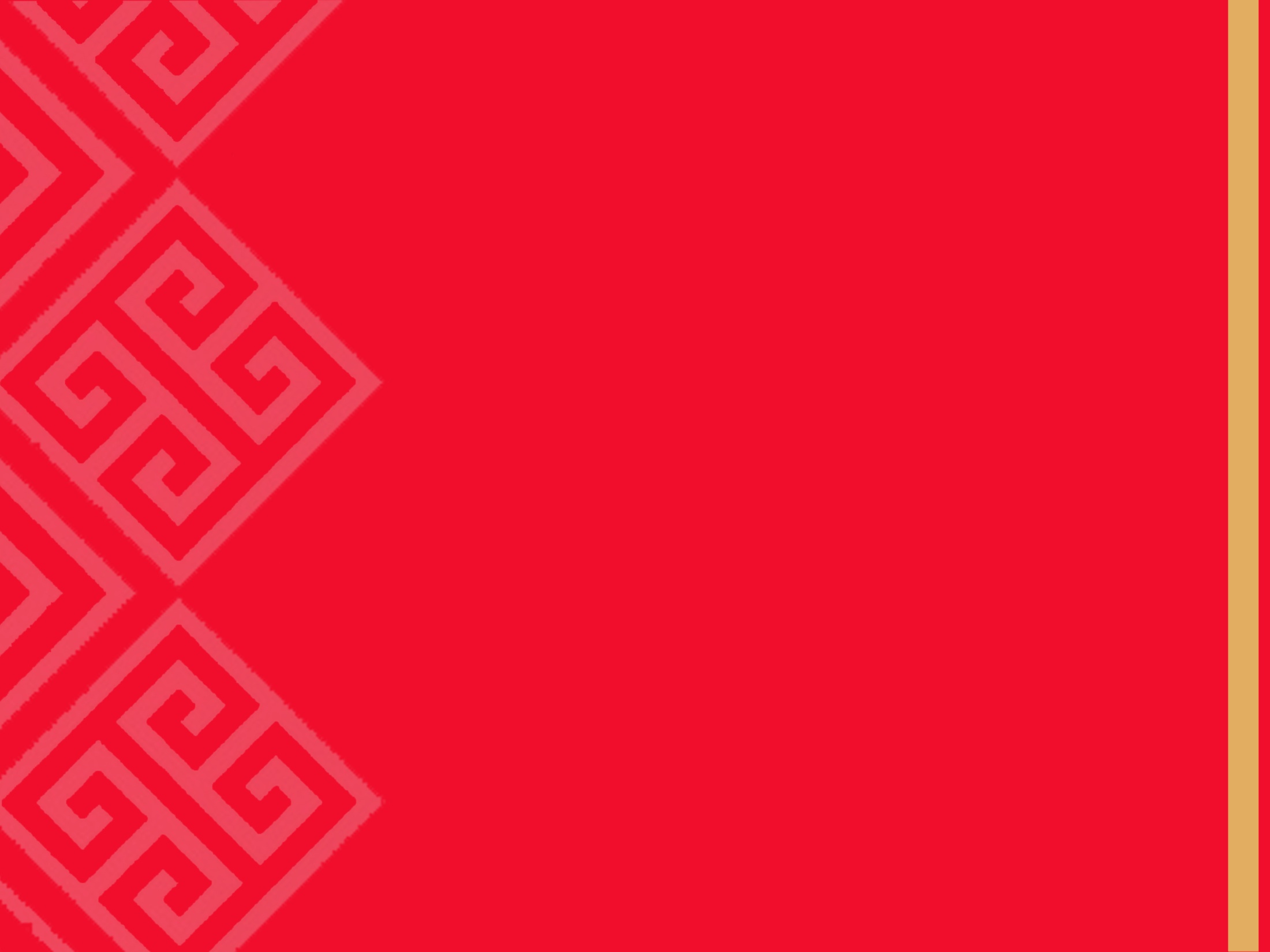 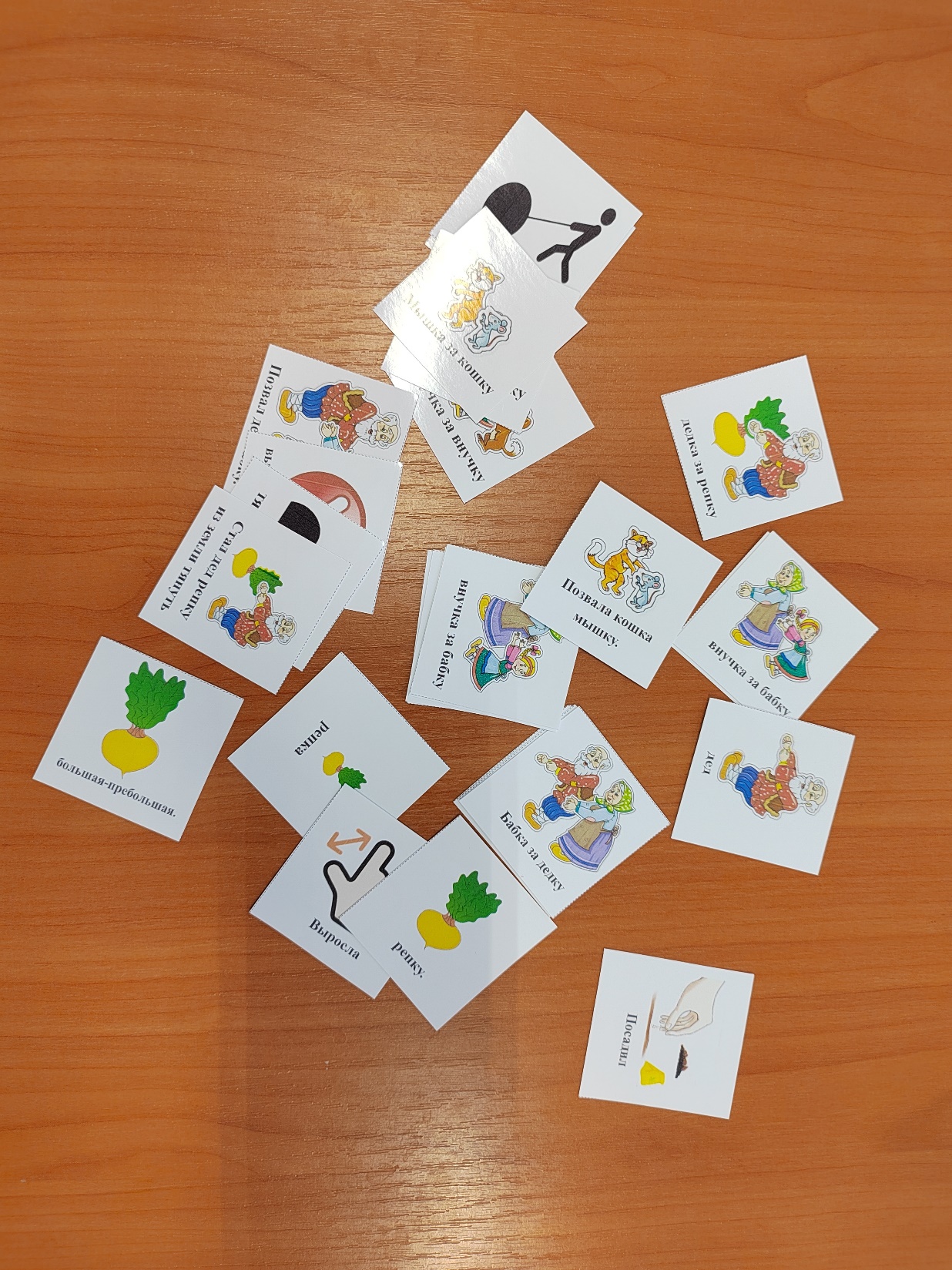 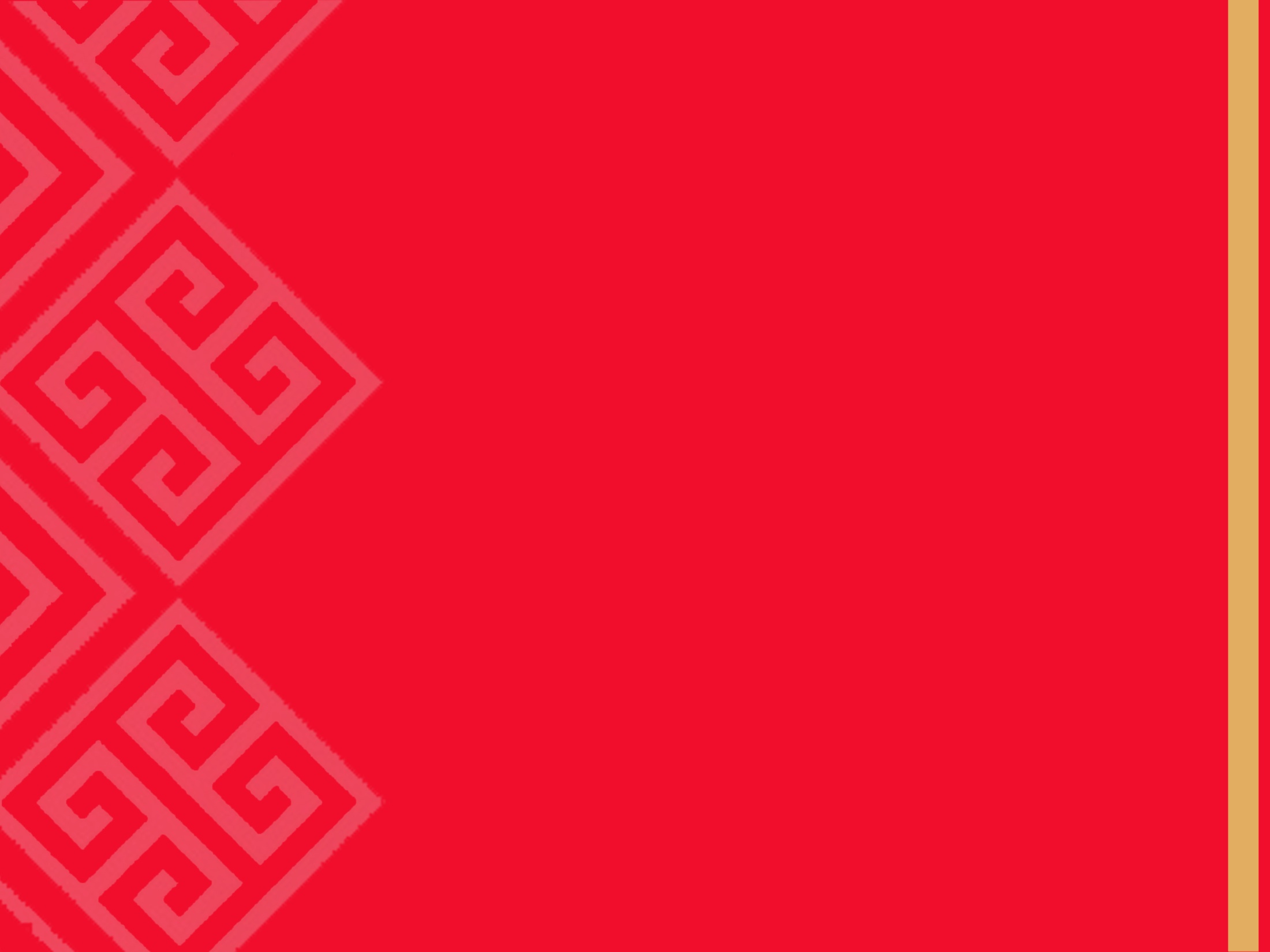 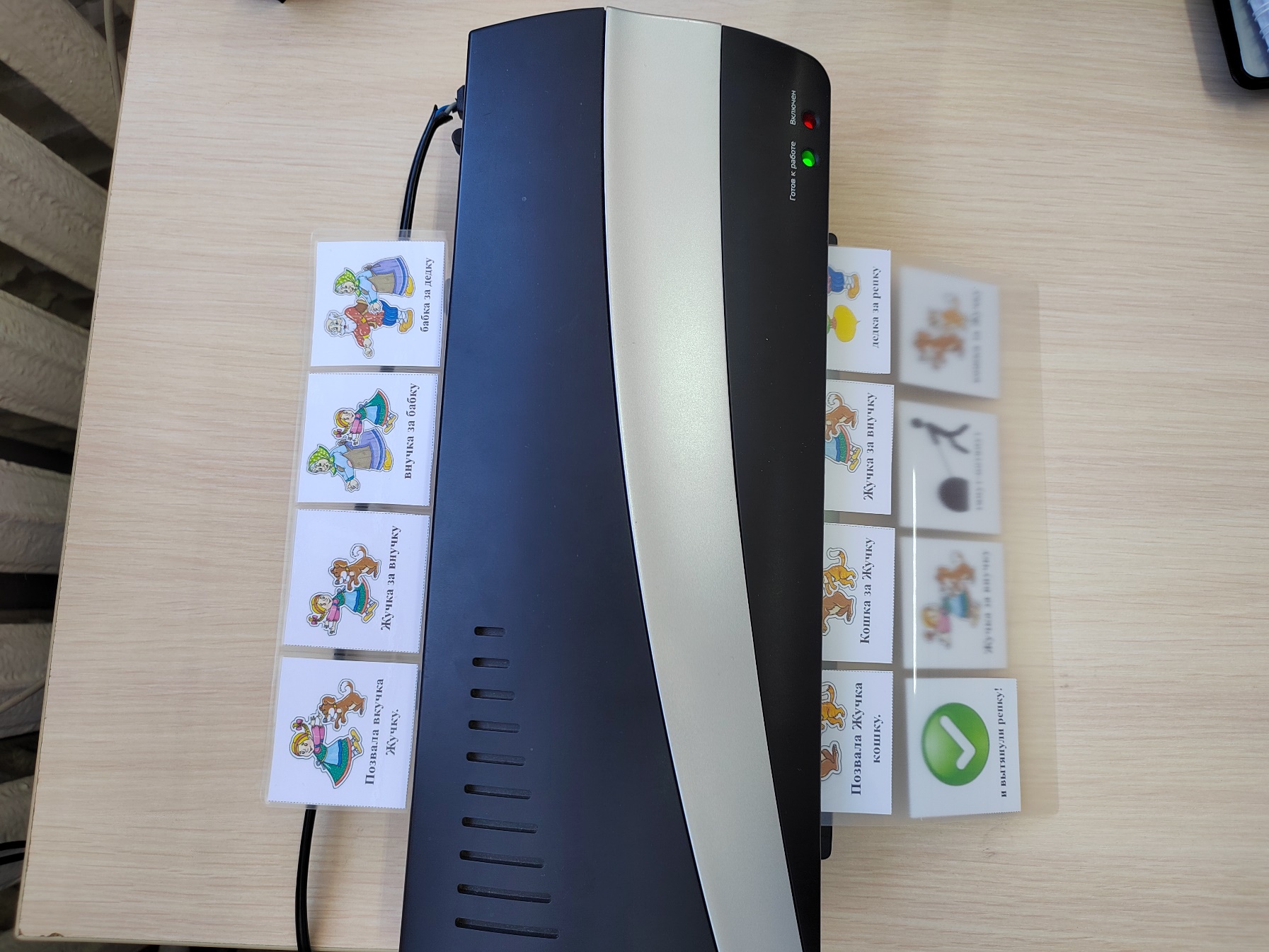 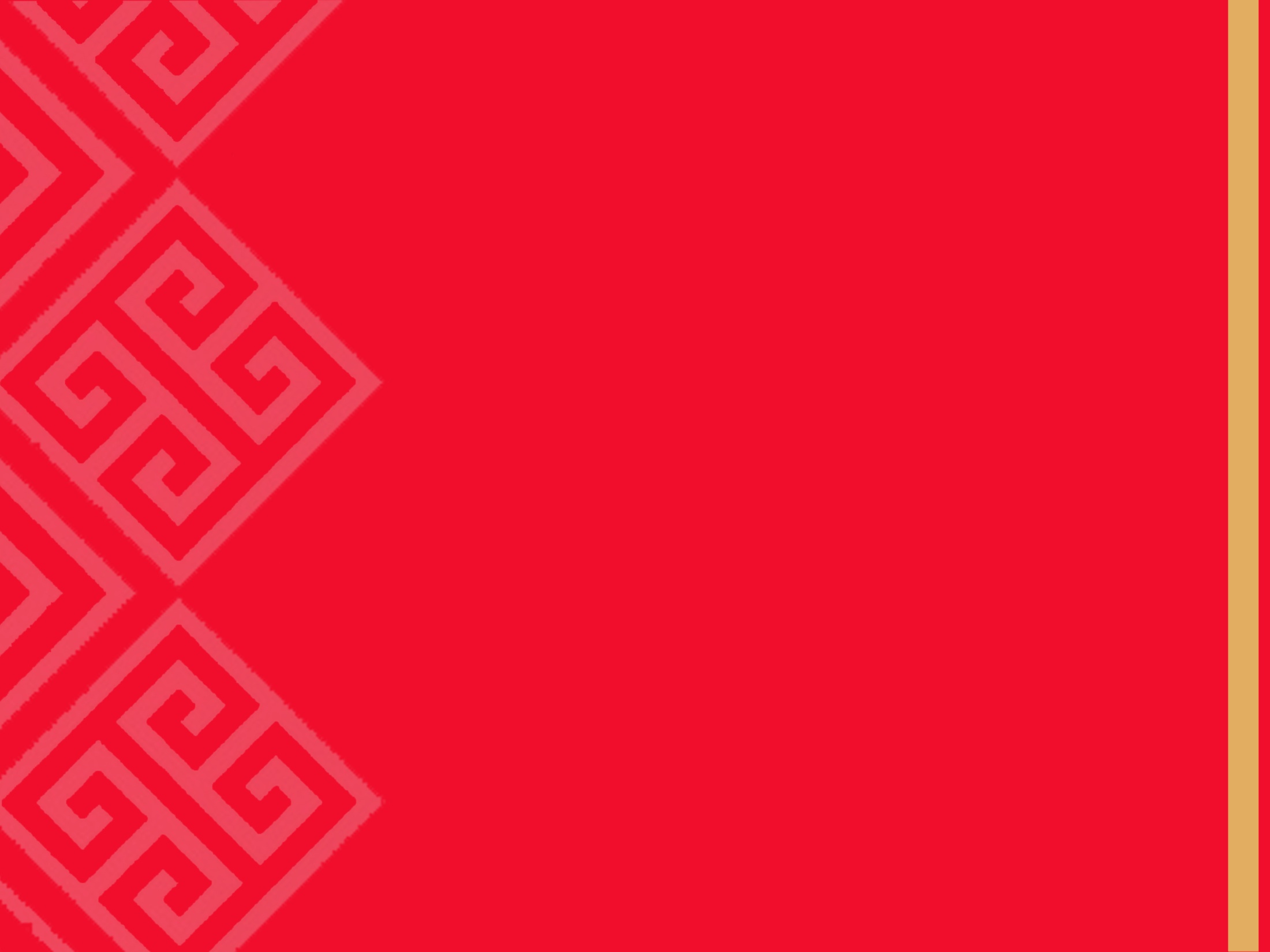 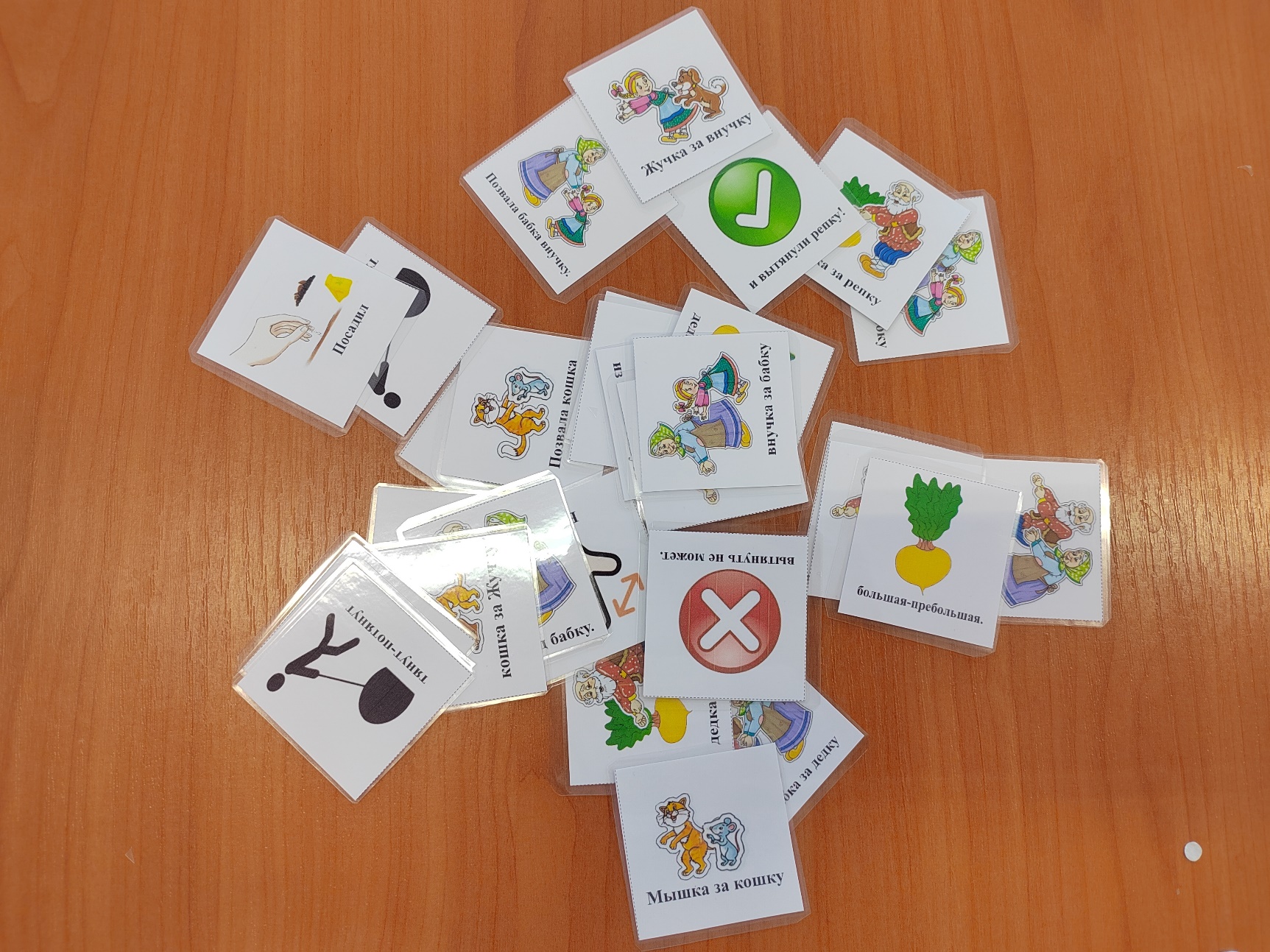 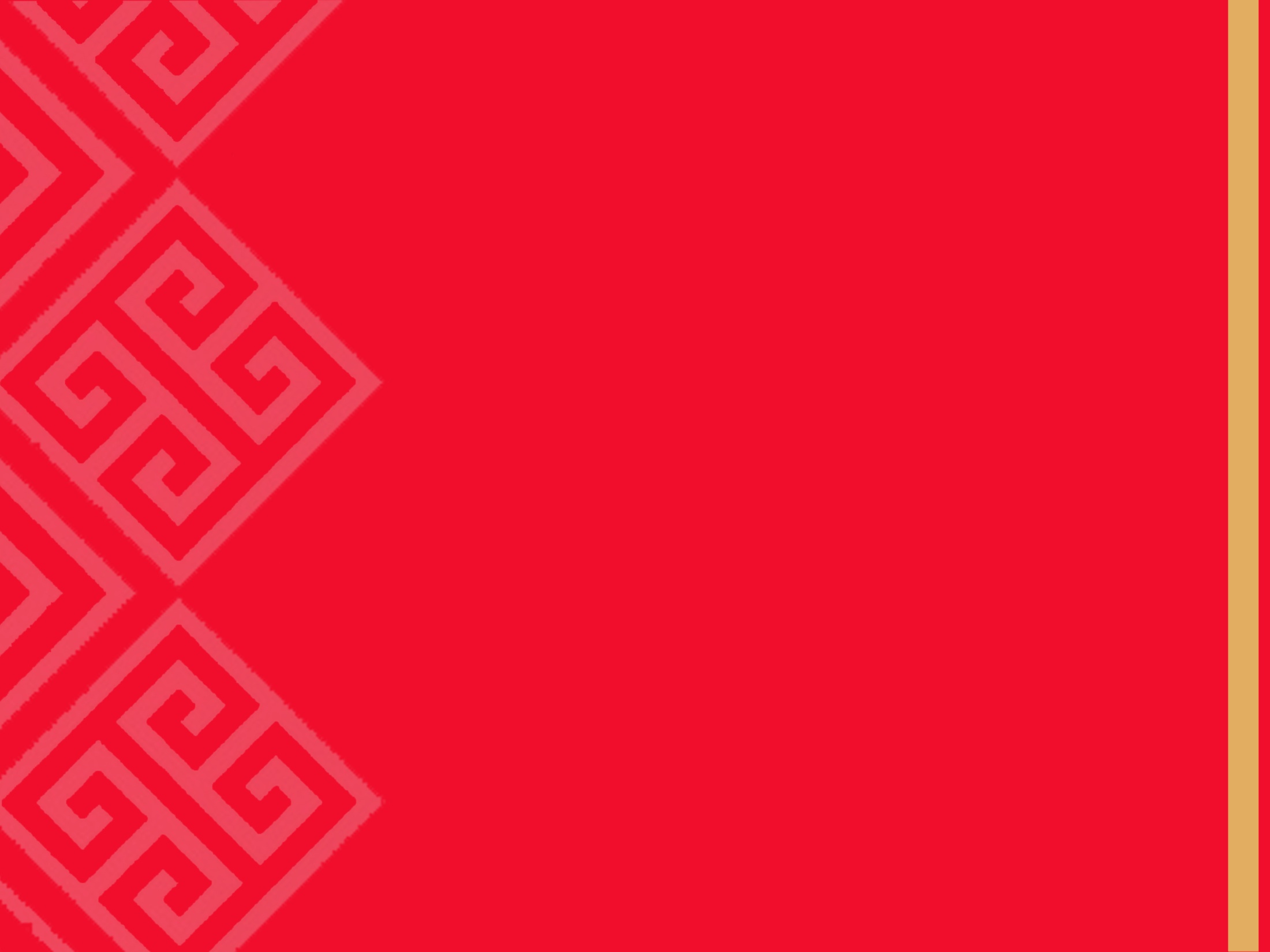 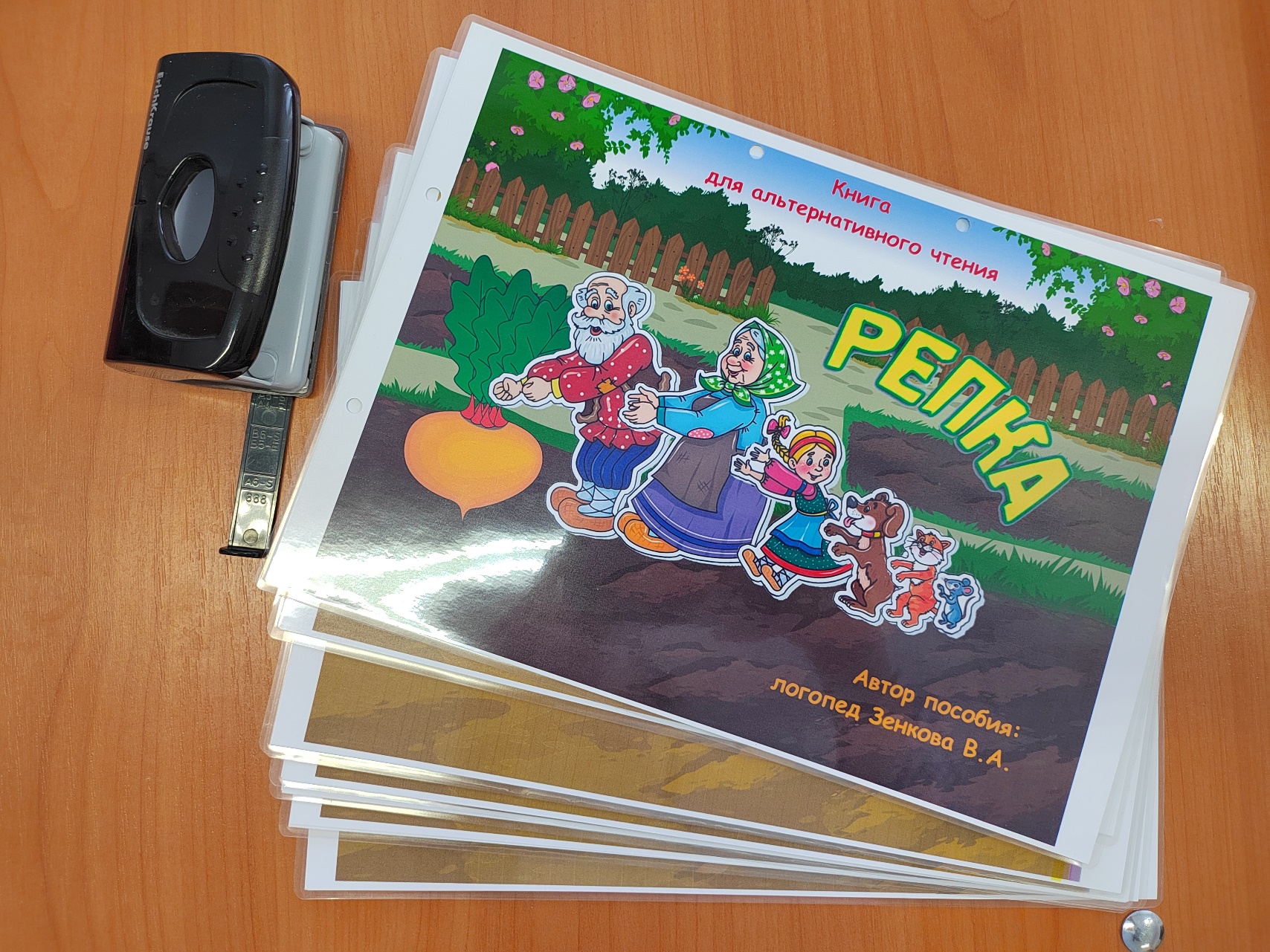 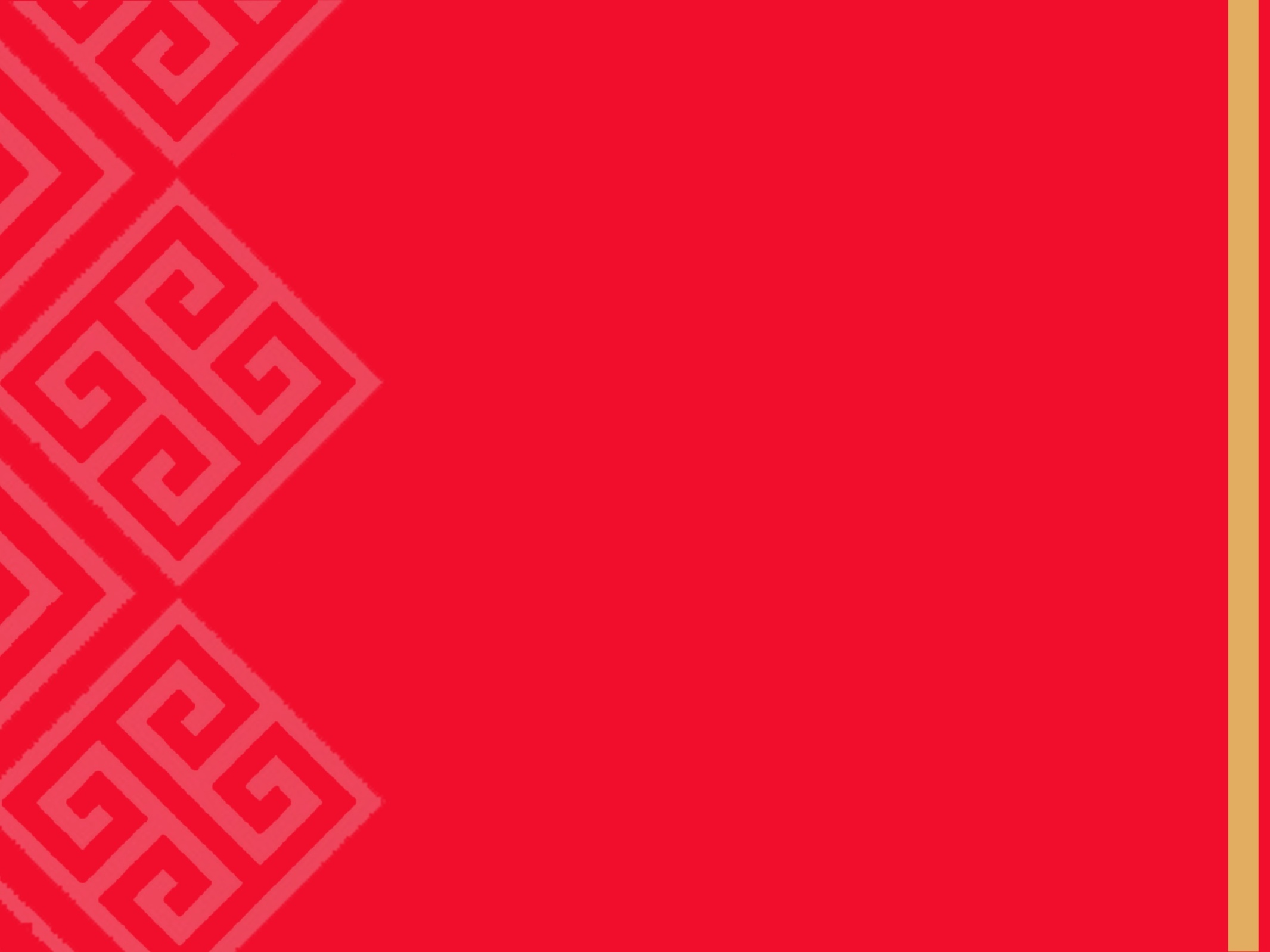 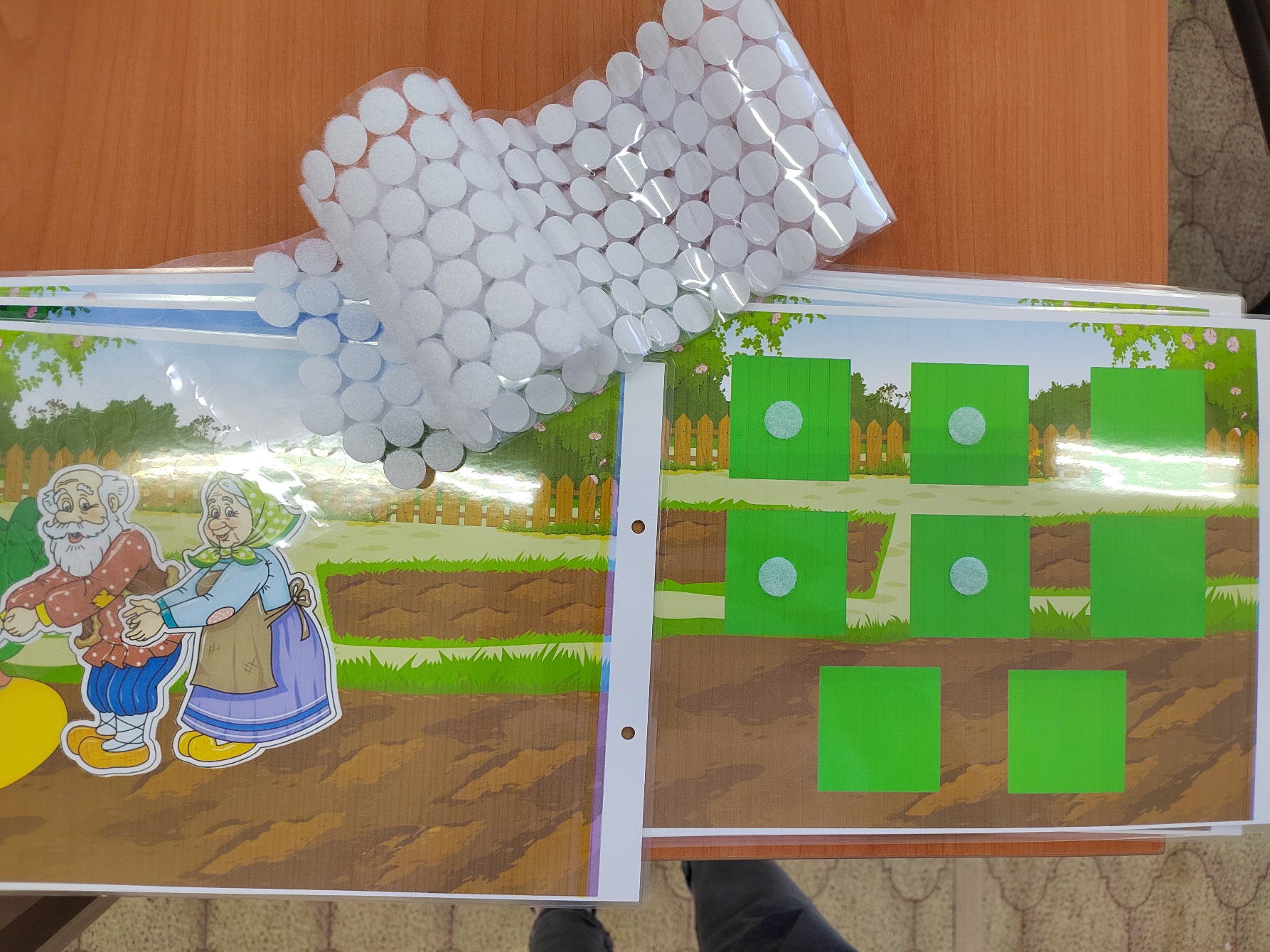 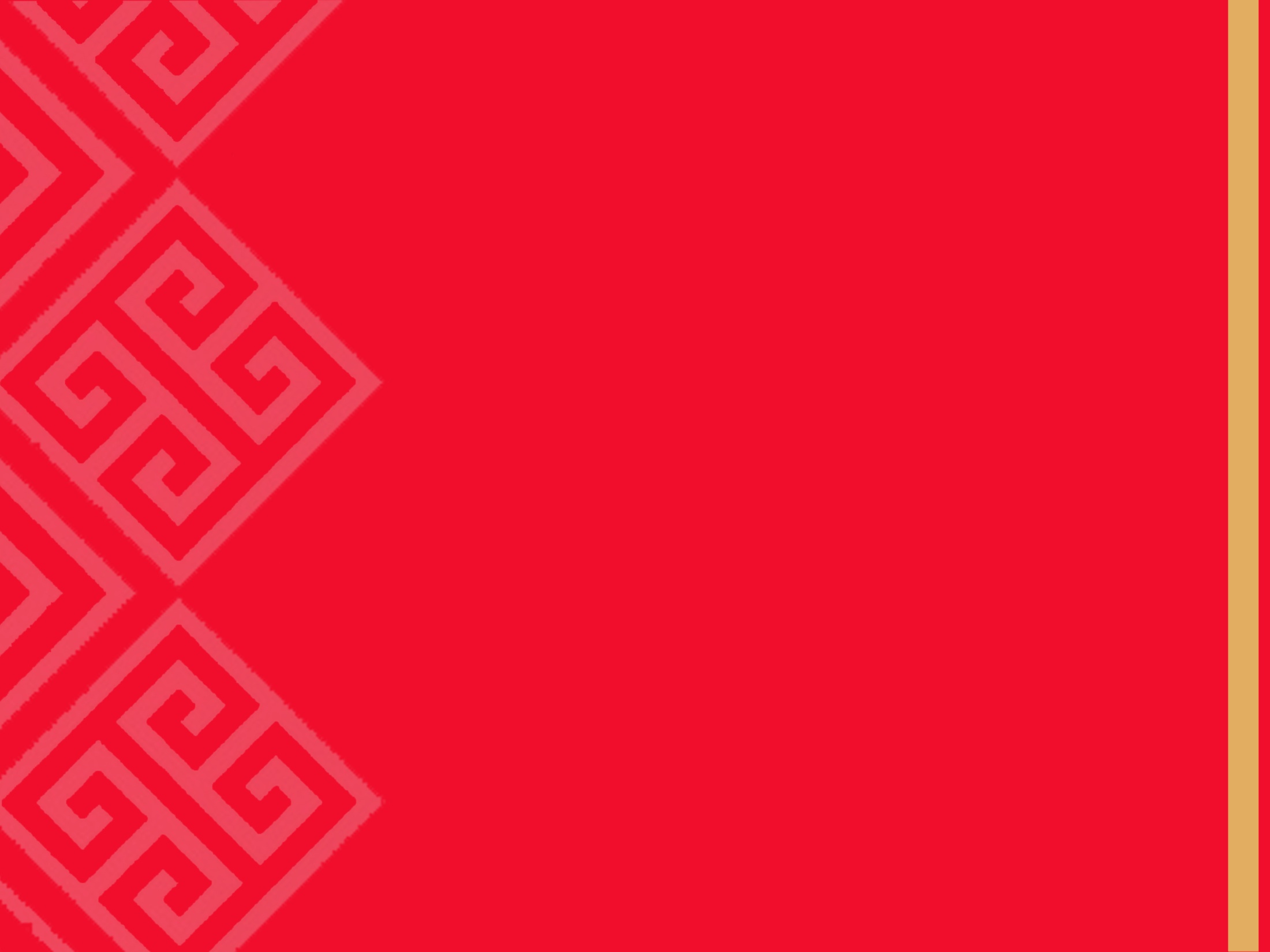 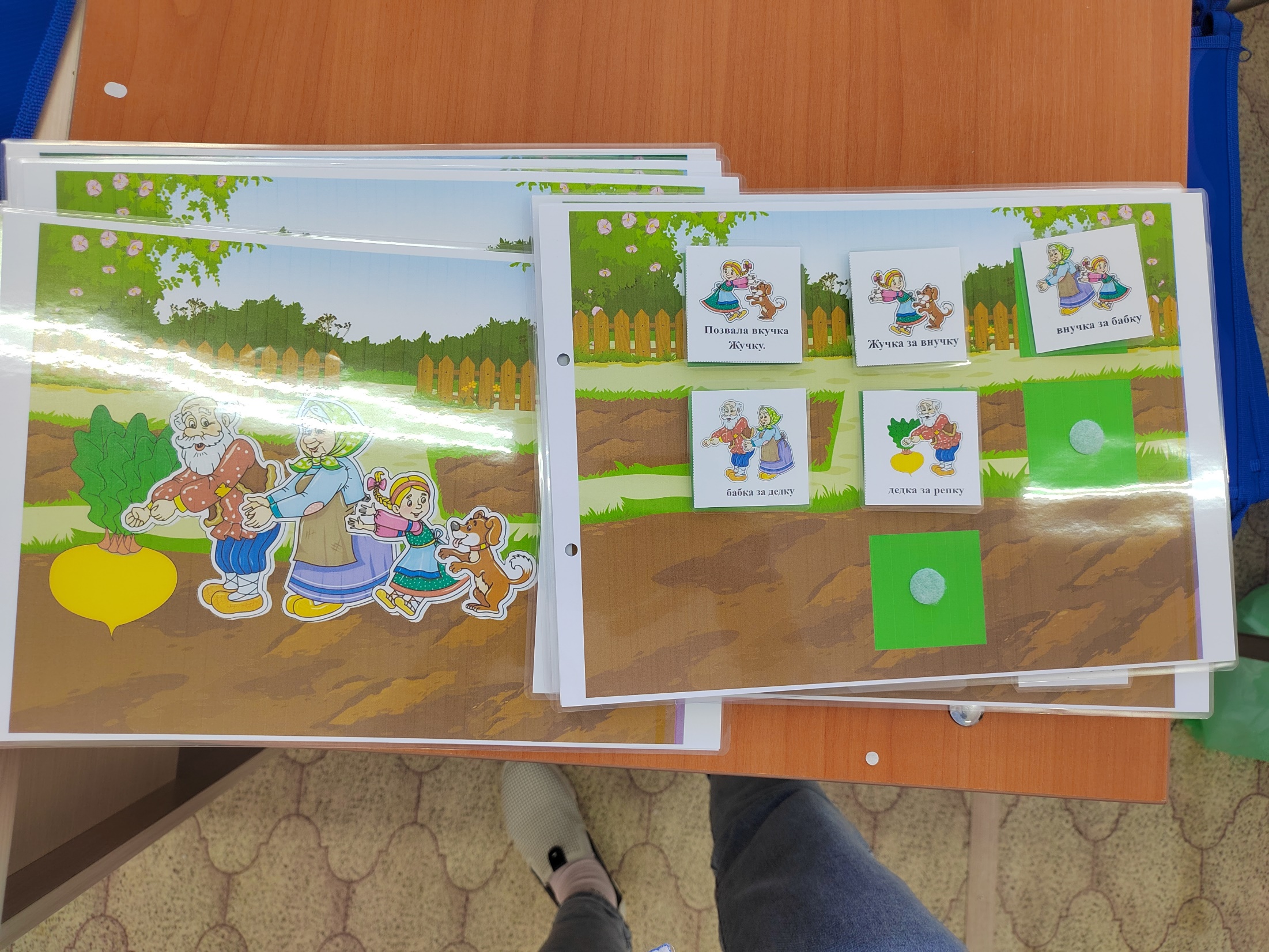 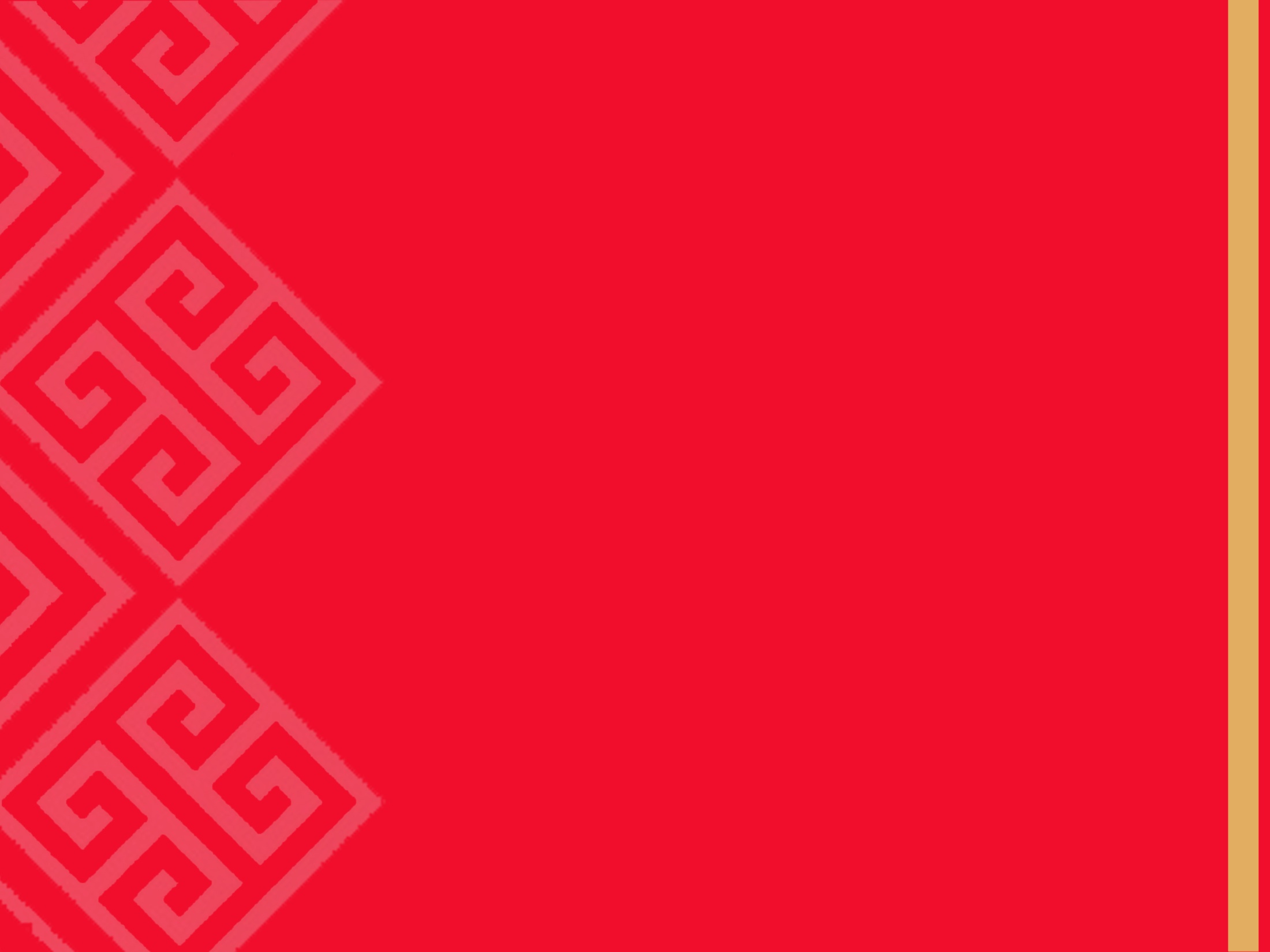 Расскажем сказку «Репка» по книжке для альтернативного чтения вместе!
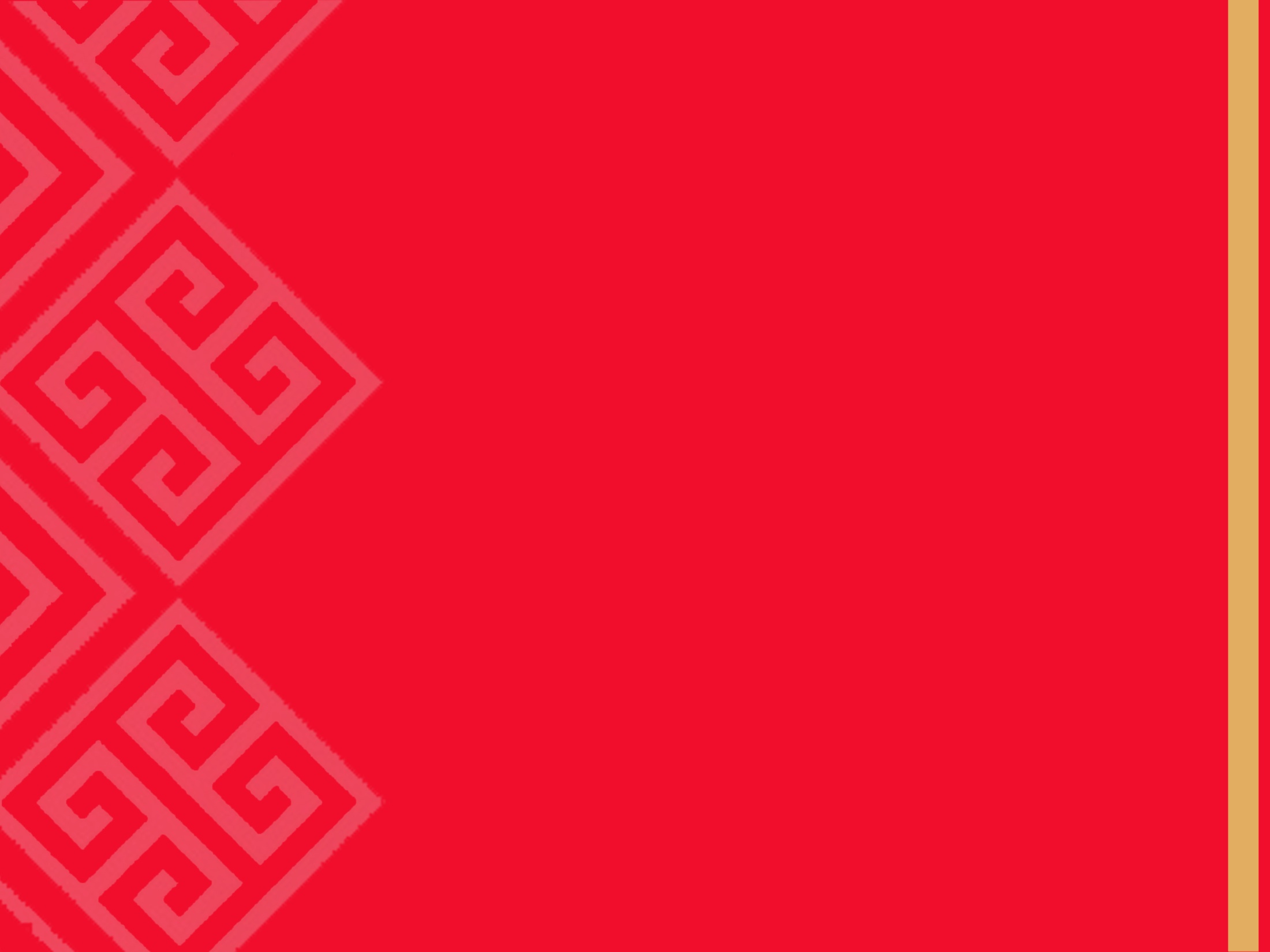 Вопросы для обсуждения:

 Легко ли вам было изготовить данную книжку самостоятельно?
 С какими трудностями вы столкнулись?
 Изготовленная книжка может быть вам полезна? Чем?
 Ваши впечатления по проведенному мастер-классу?
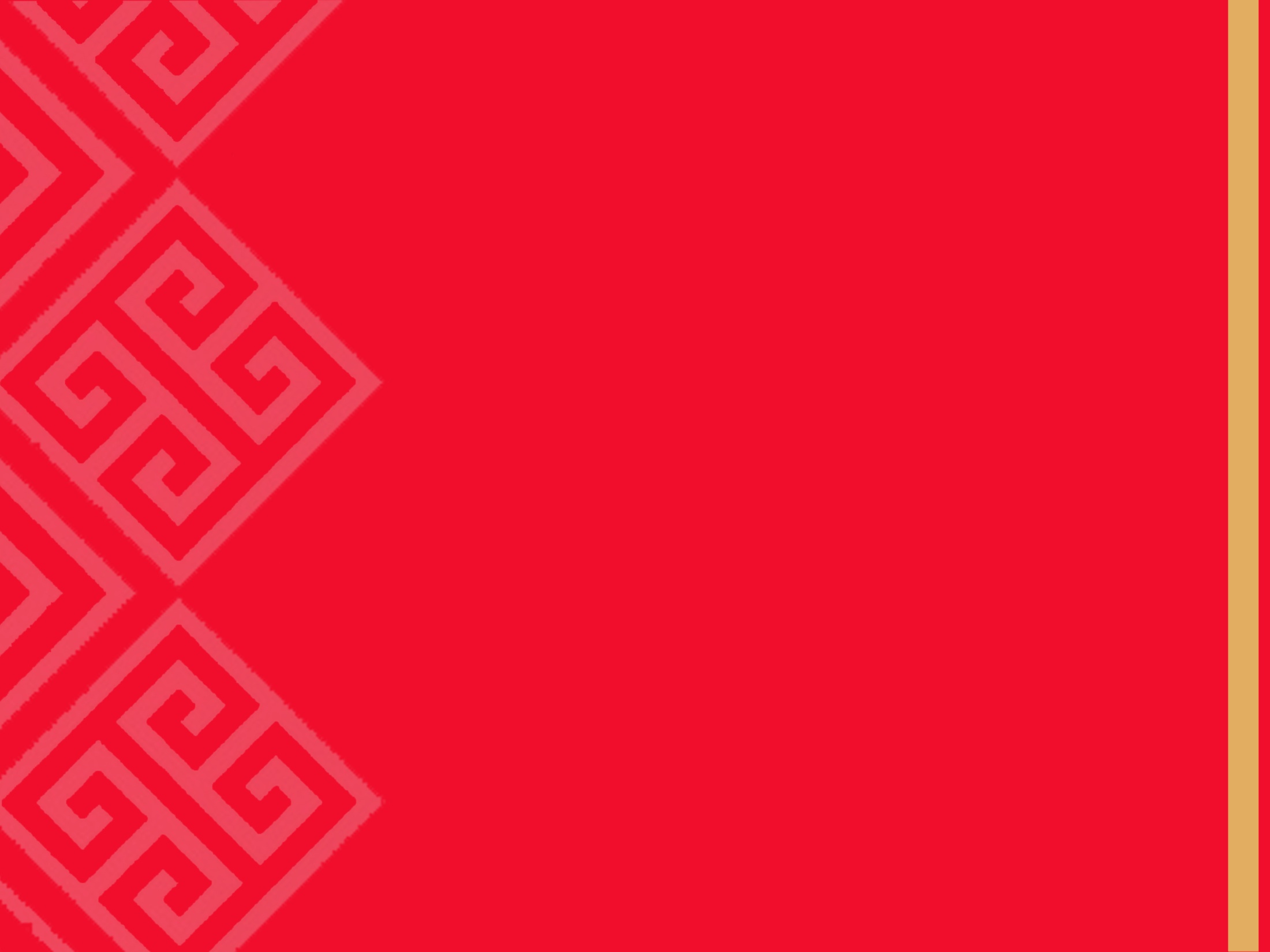 В завершении нашего мастер-класса предлагаю всем наклеить на книгу эмблему нашего детского дома-интерната. 
Чтобы через много лет вы взяли в руки эту книгу и вспомнили об этом прекрасном дне!
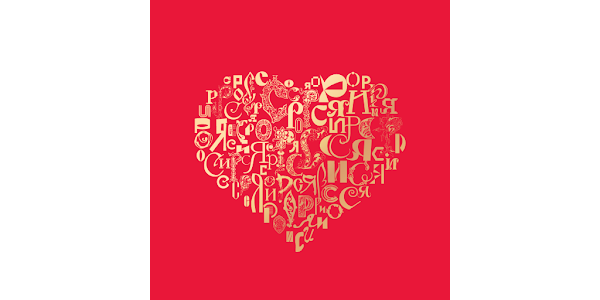 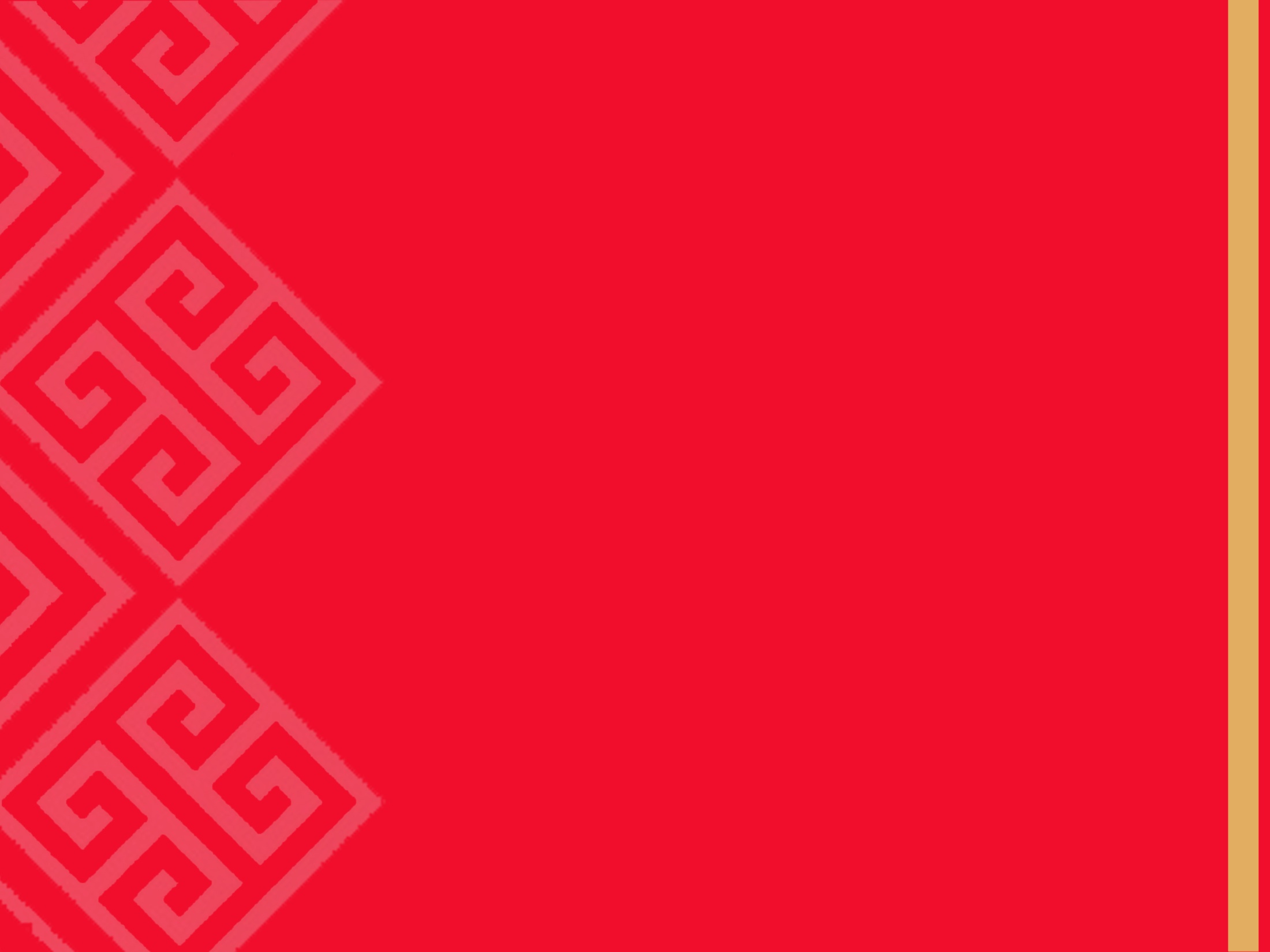 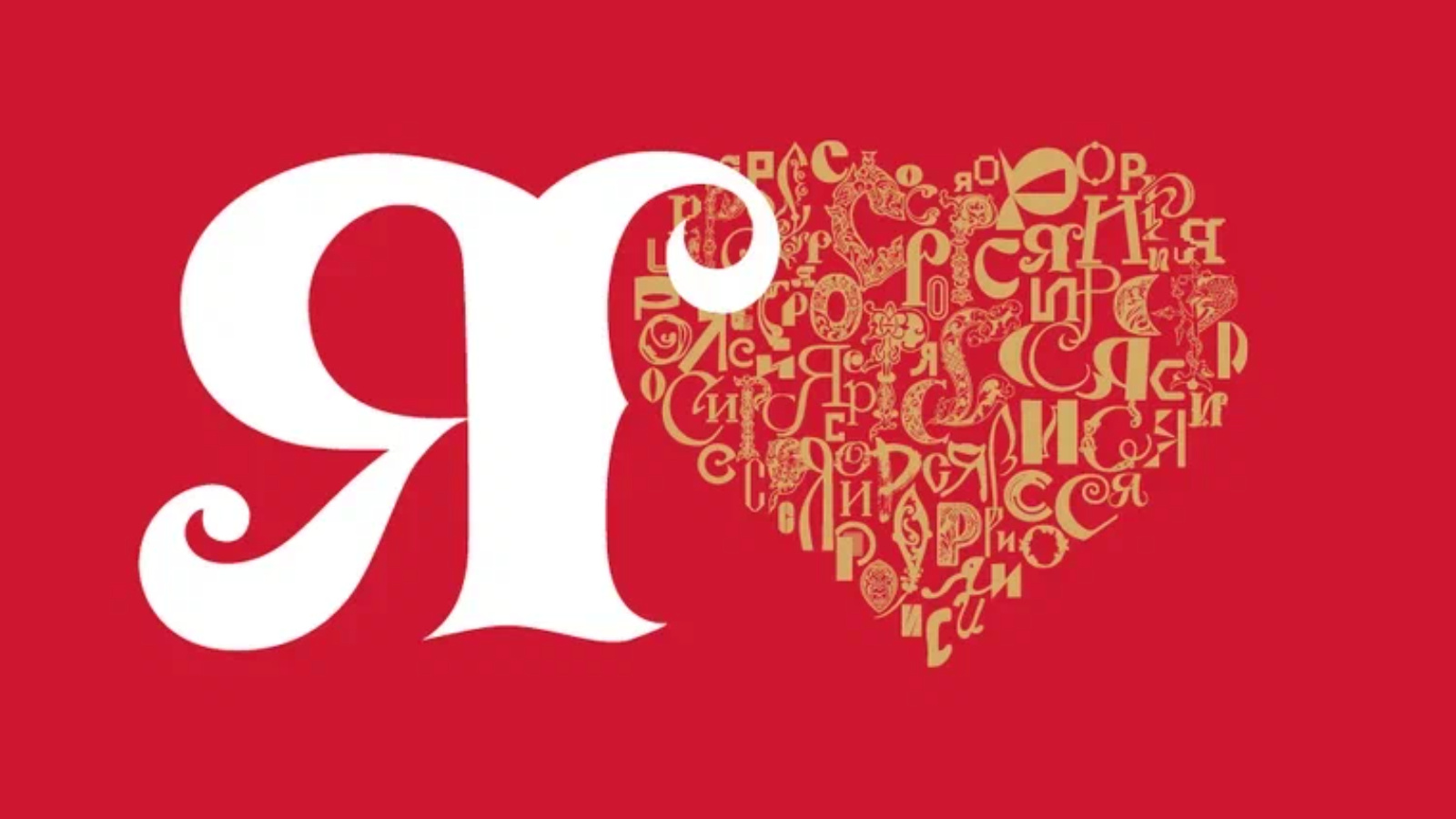